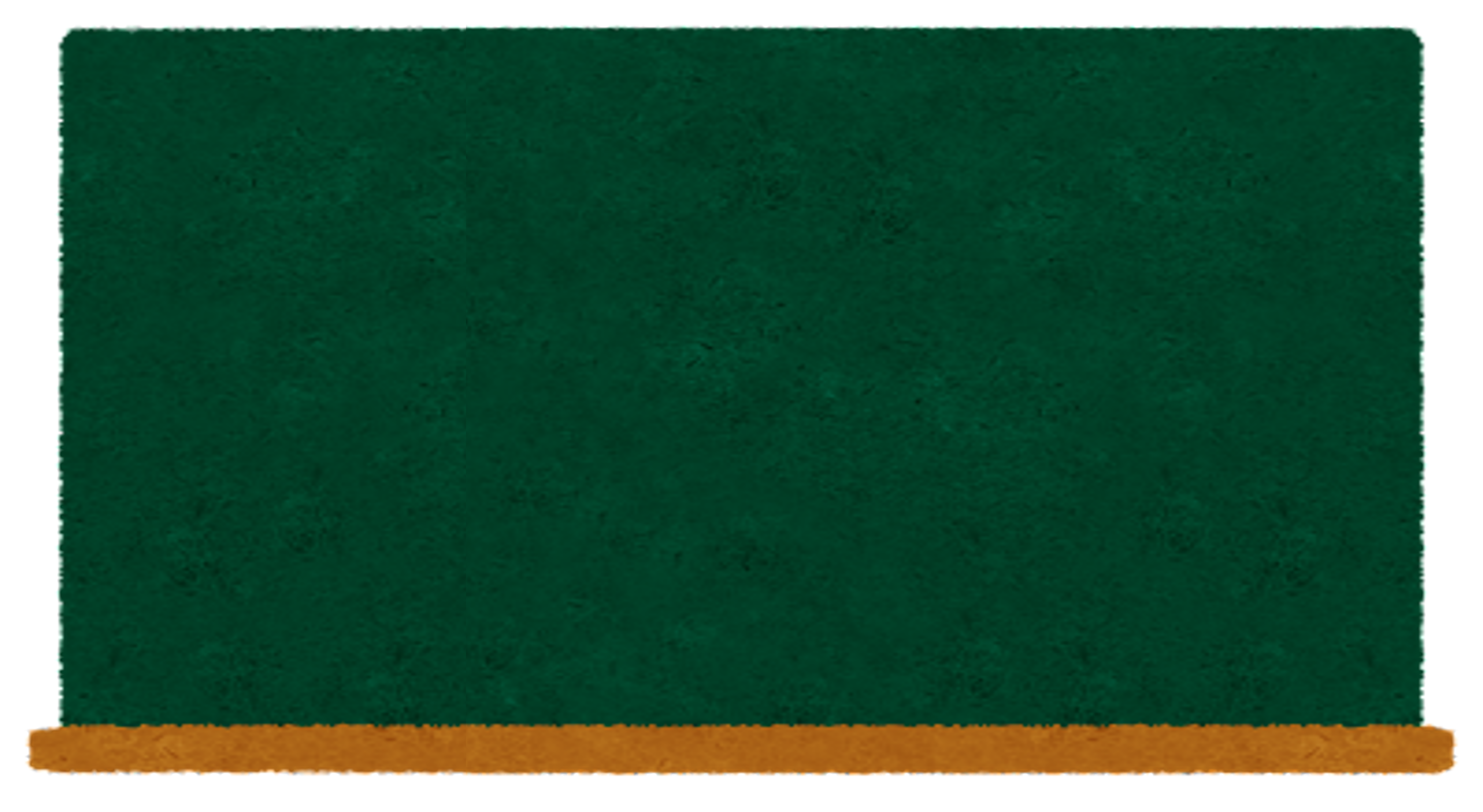 食べ物クイズ
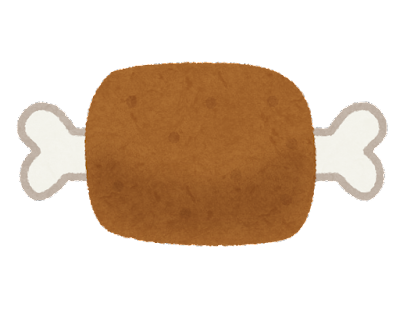 ～肉類編～（全８問）
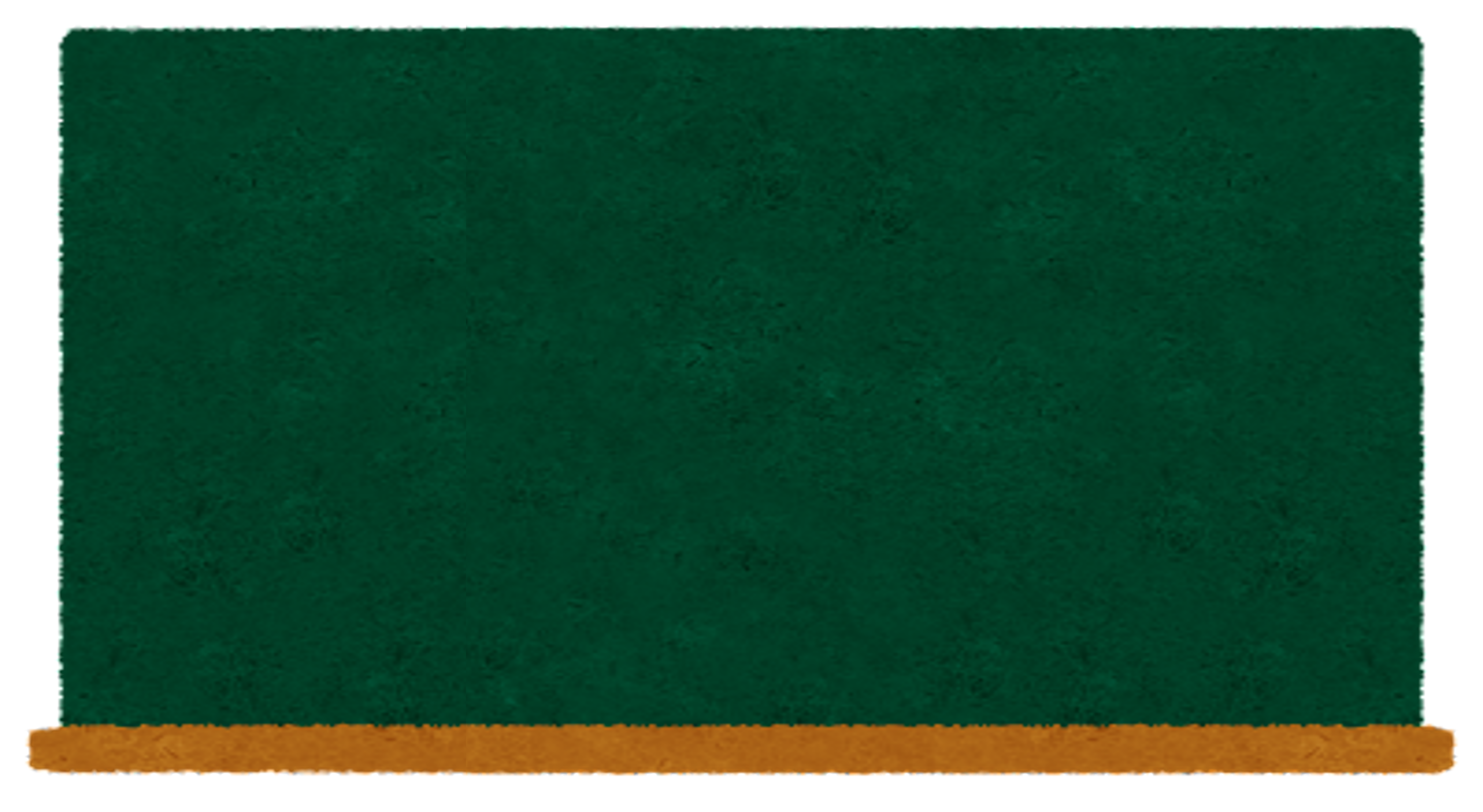 第１問
私たちが食べている動物の肉は、ほとんどが牧場や養豚場で人間が育てたもの（家畜）です。肉は私たちの体を作る大切な食べ物で、ハンバーグ、ハムソーセージも肉からできています。
では１頭（７５０ｋｇ）の牛から何ｋｇの食べられる部分ができるでしょうか？
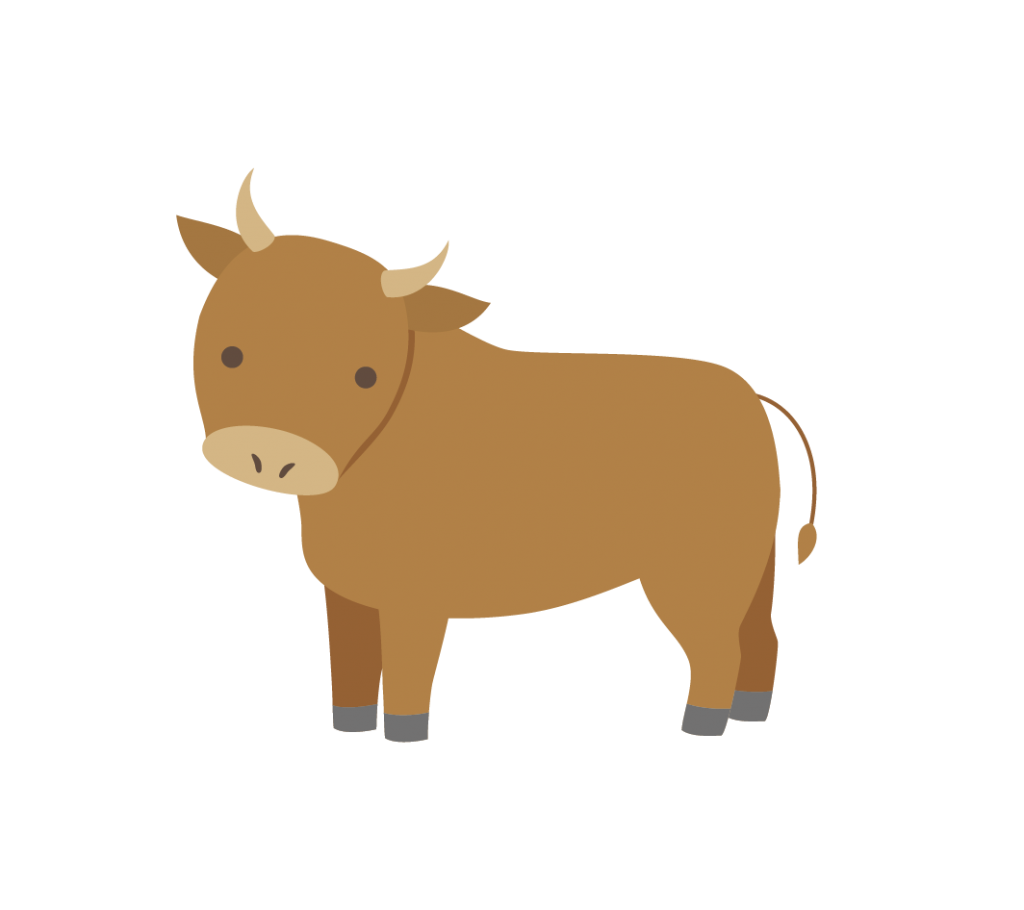 ①１００ｋｇ

②２００ｋｇ

③３００ｋｇ
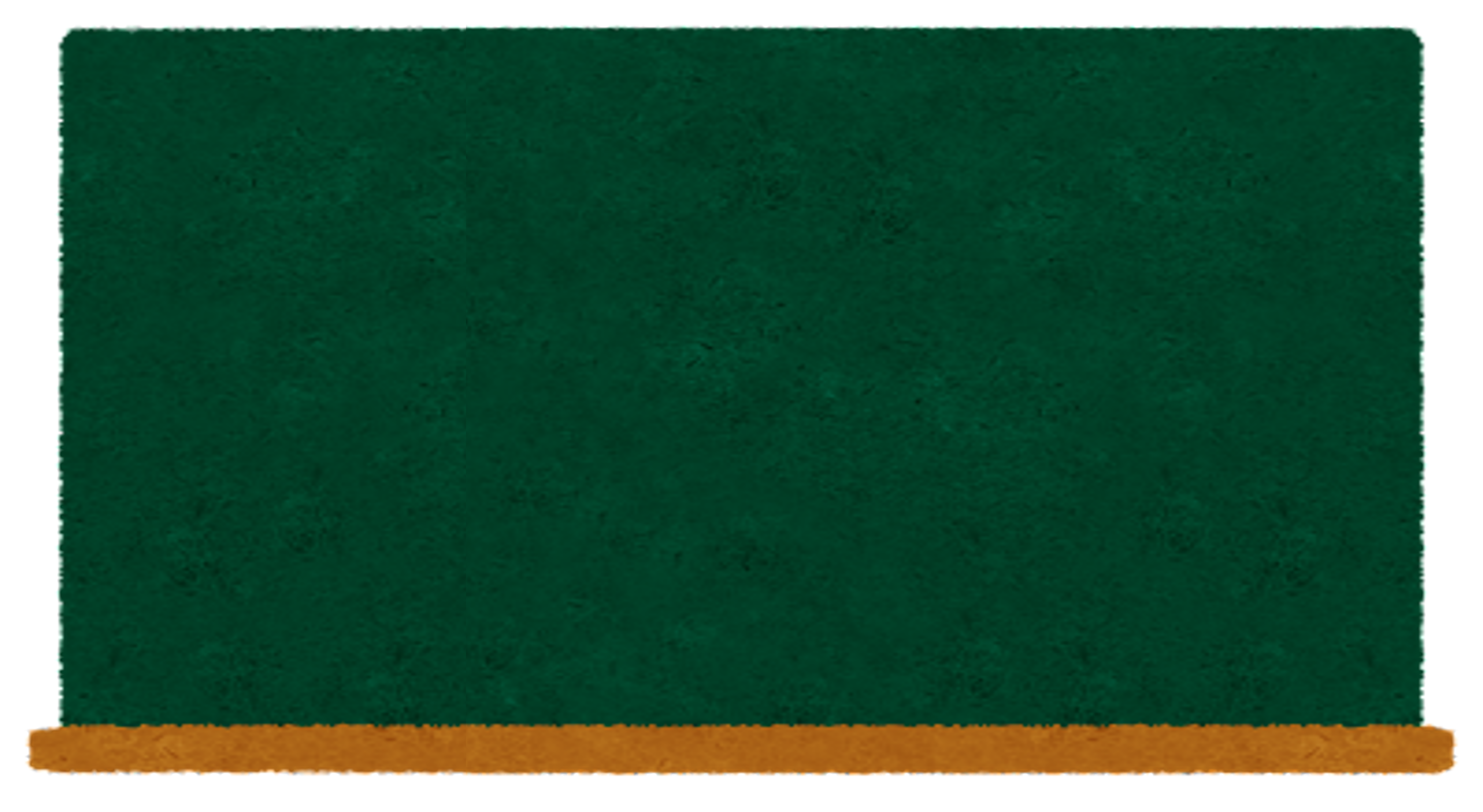 答え　③
肉の中で、呼び方や脂肪などの栄養の量がちがいます。

エネルギーを多く作り出す
脂肪が多い部分は、ばら・サーロインと言い、
脂肪の少ない部分は、ヒレ肉、もも肉です。
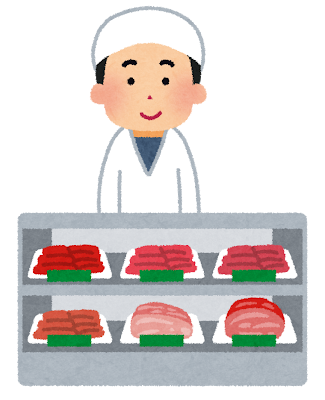 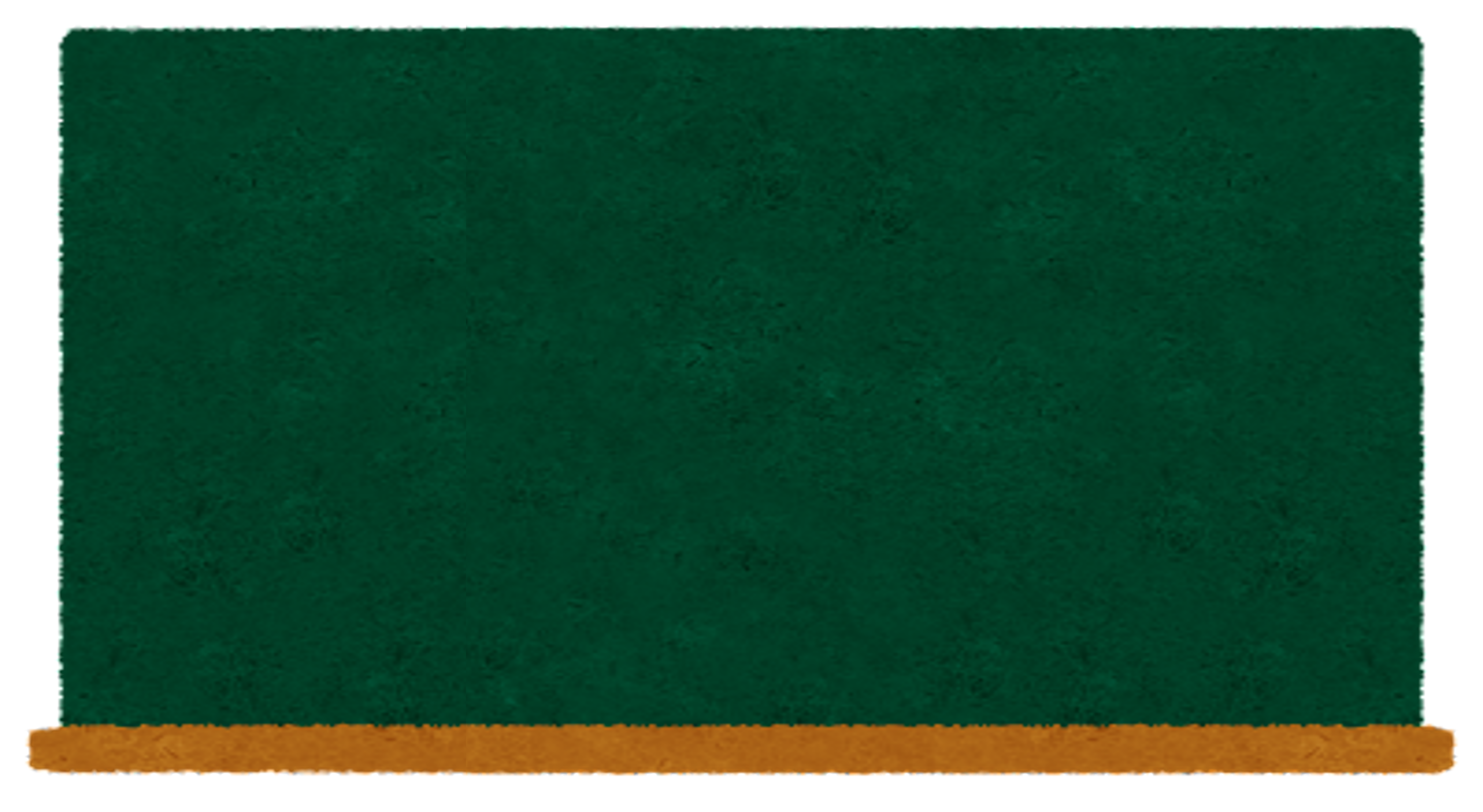 第２問
牛からとれる「タン」は、どこの部分の肉でしょうか？
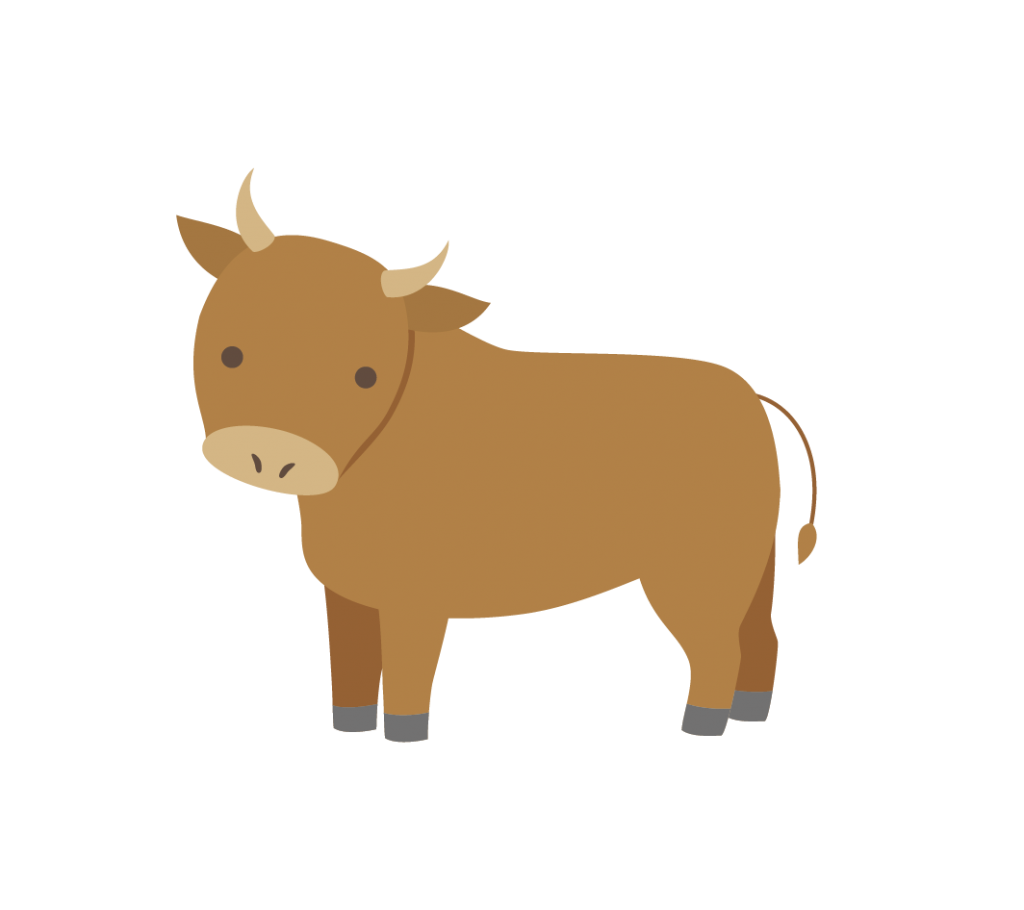 ①おしり

②ほっぺた

③舌
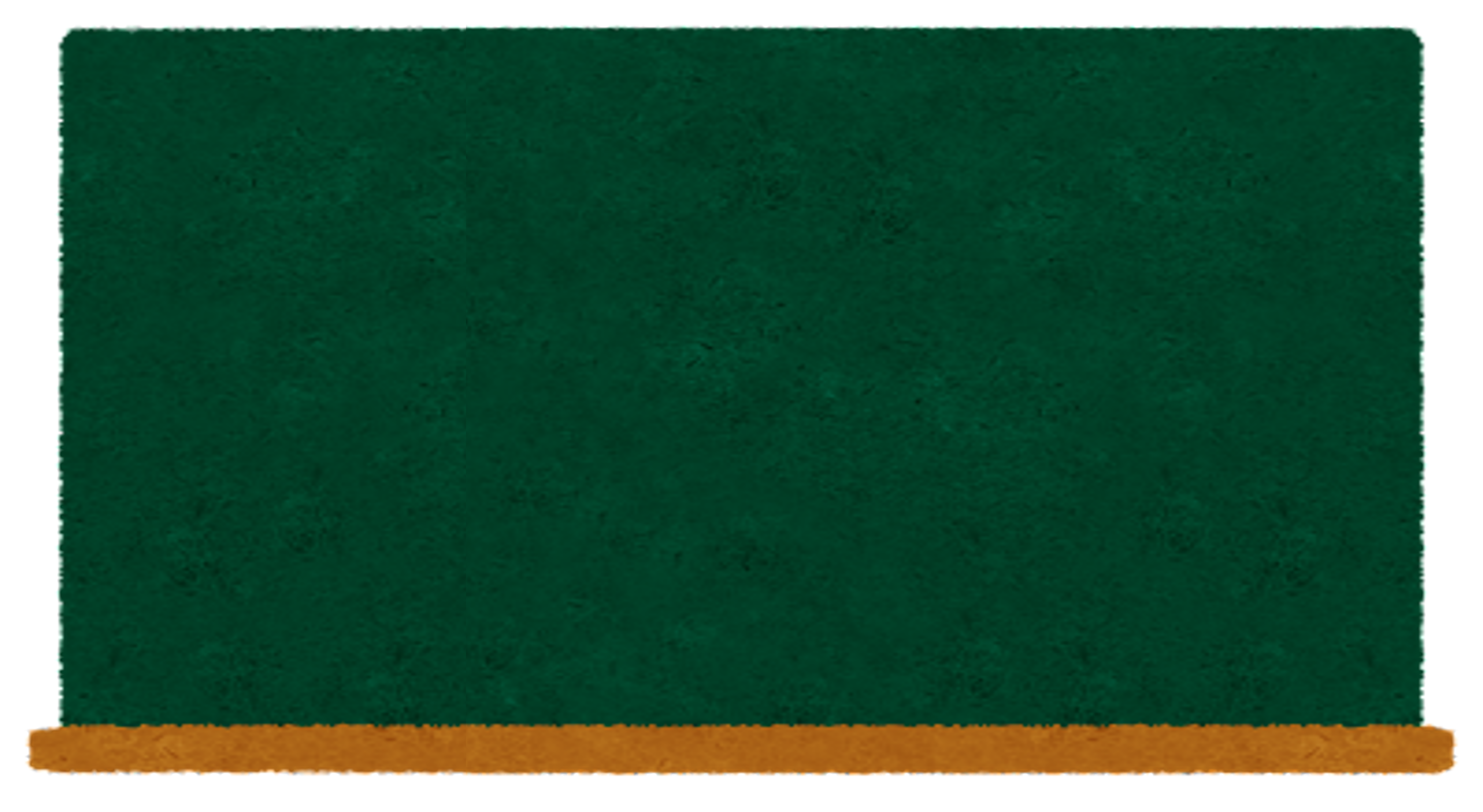 答え　③
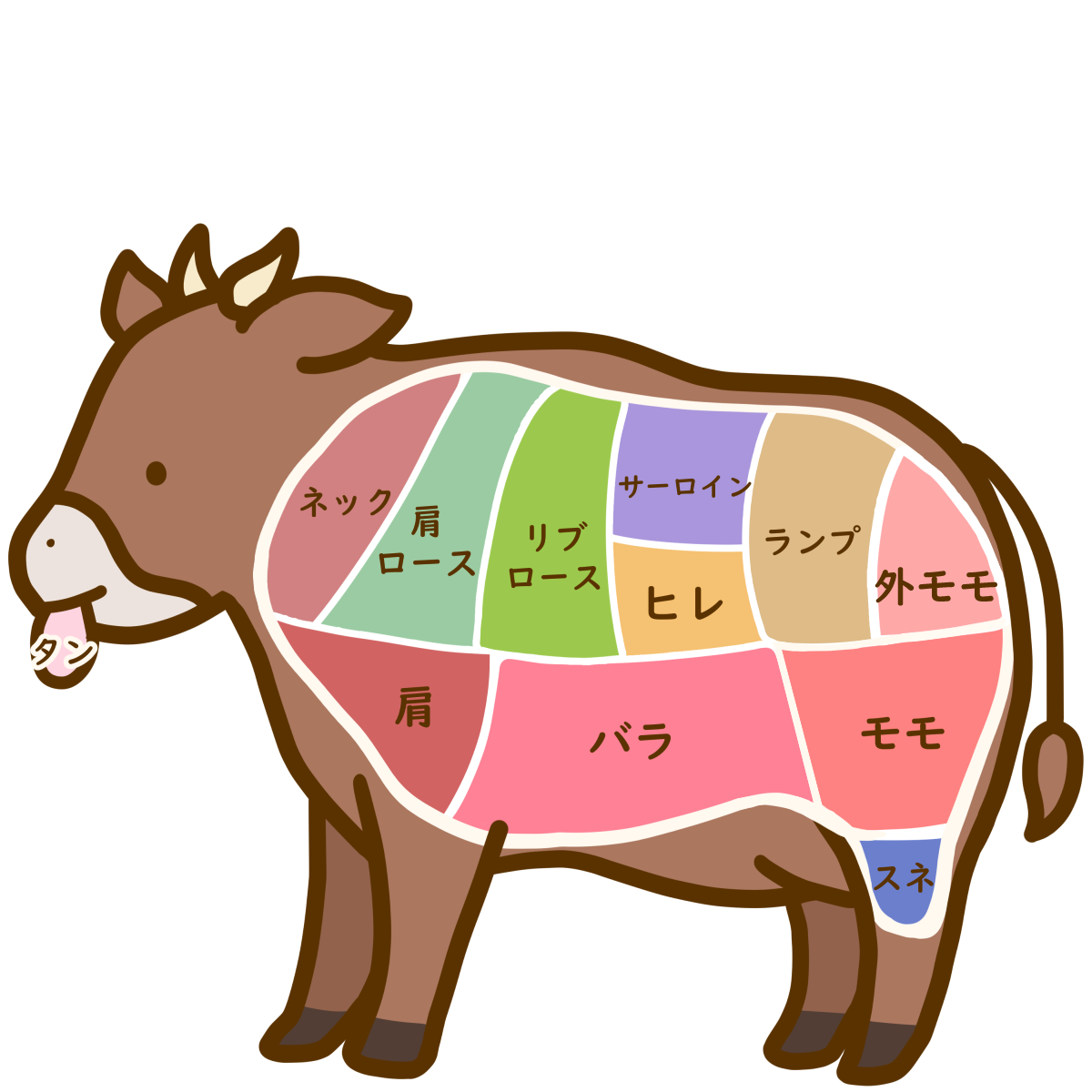 「タン」とは、舌のことで、シチューにしたり、焼肉にしたりします。
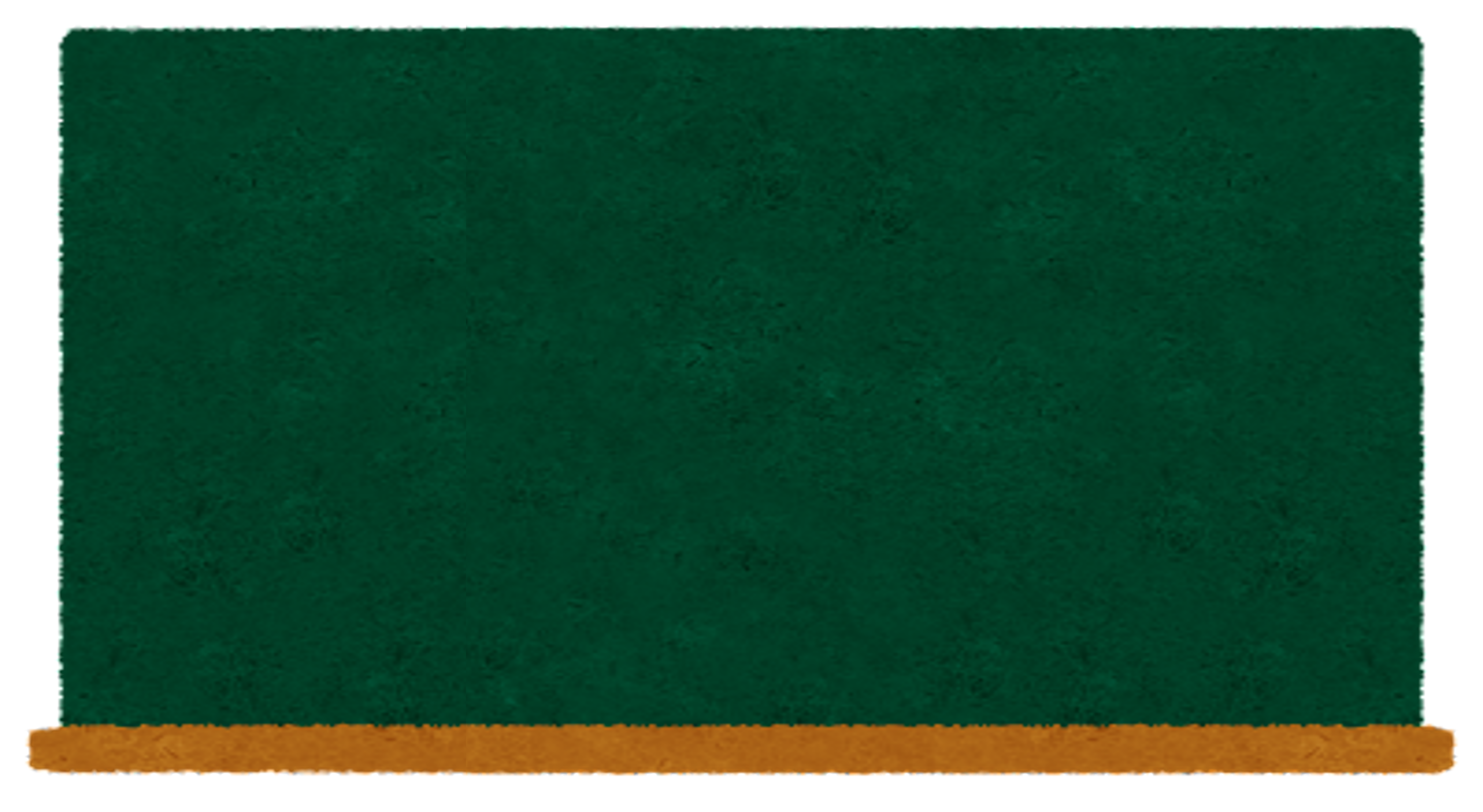 第３問
日本では、食材に植物の名前をつけることがあります。
「もみじ」とつけているお肉は、何のお肉でしょうか。
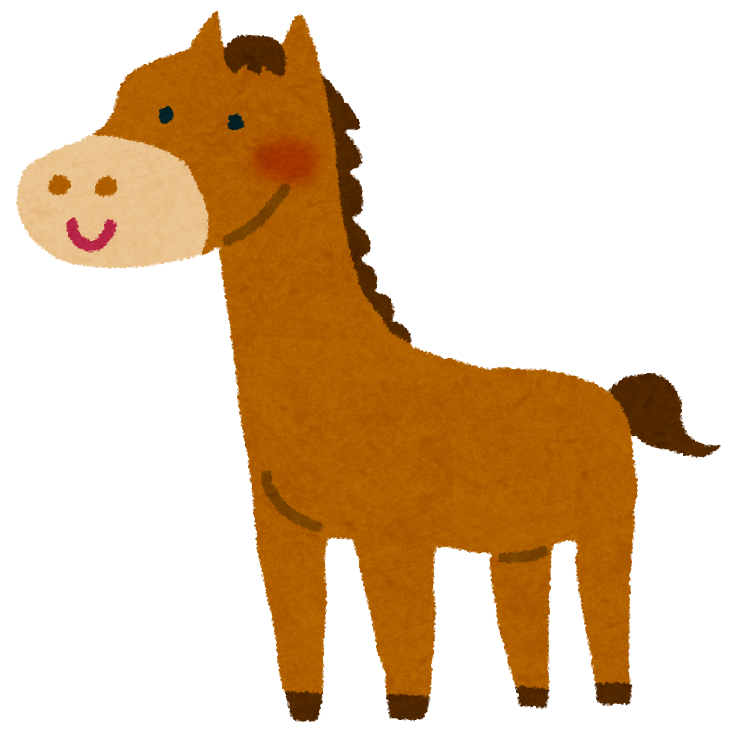 ①馬の肉

②鹿の肉

③猪の肉
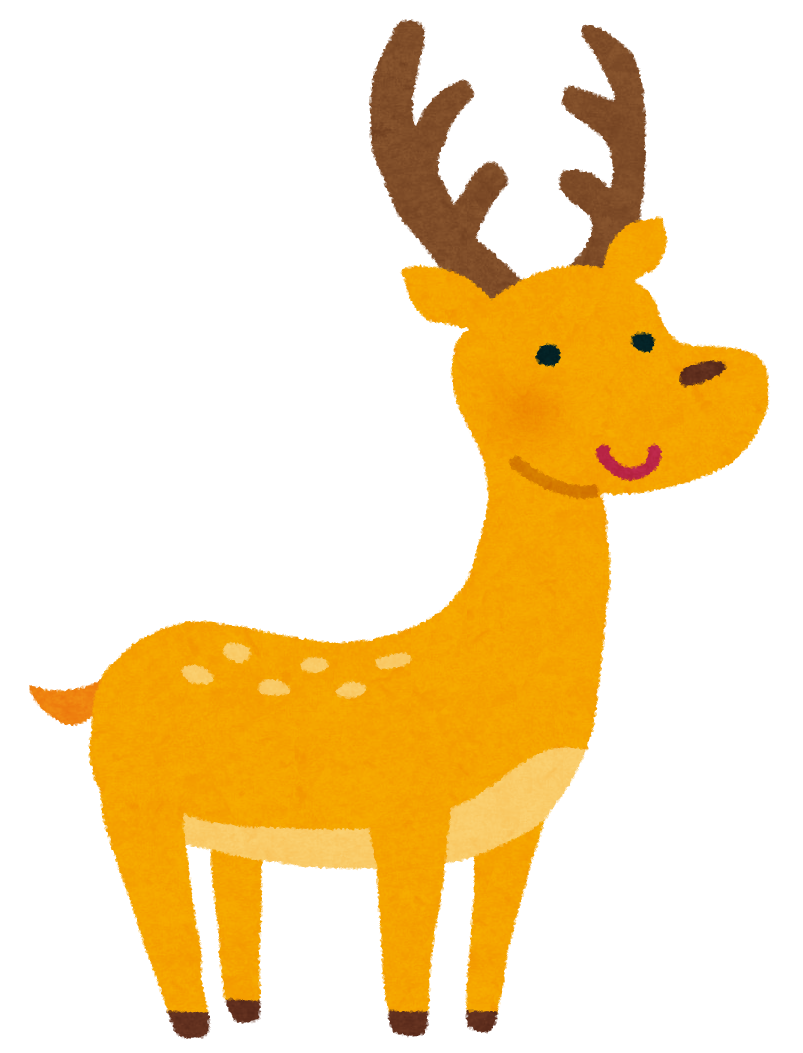 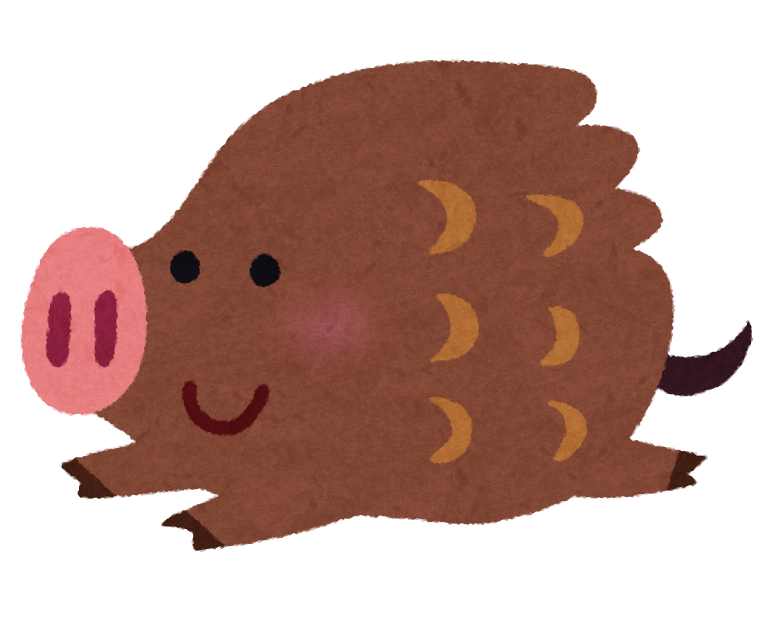 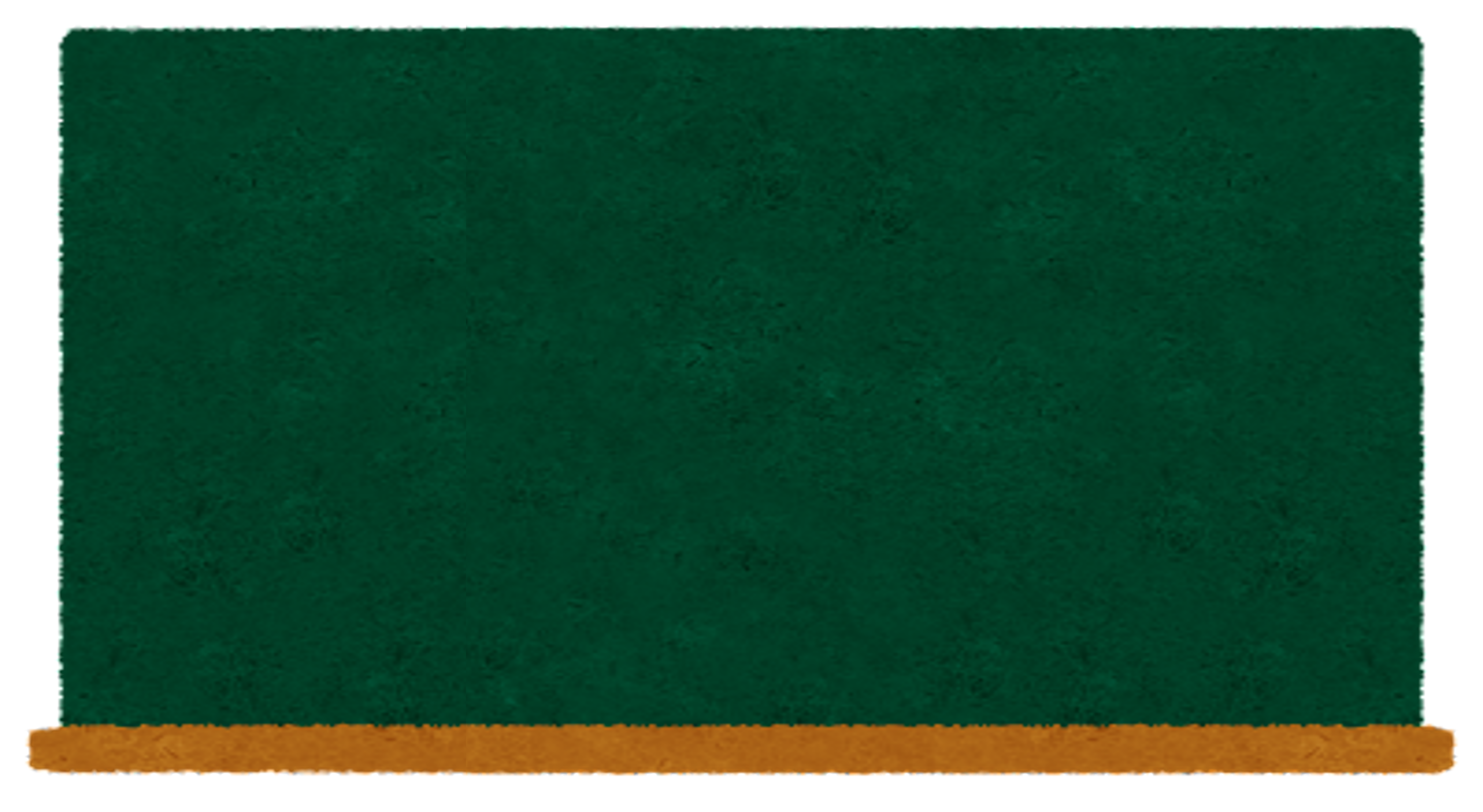 答え　②鹿の肉
ちなみに馬の肉は「さくら」、猪の肉は「ボタン」と呼ばれます。
こういった呼び方 は、肉を食べることを禁止していた江戸時代に生まれたものです。
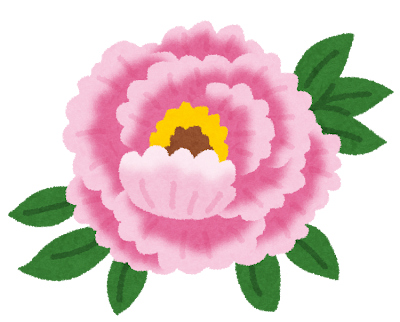 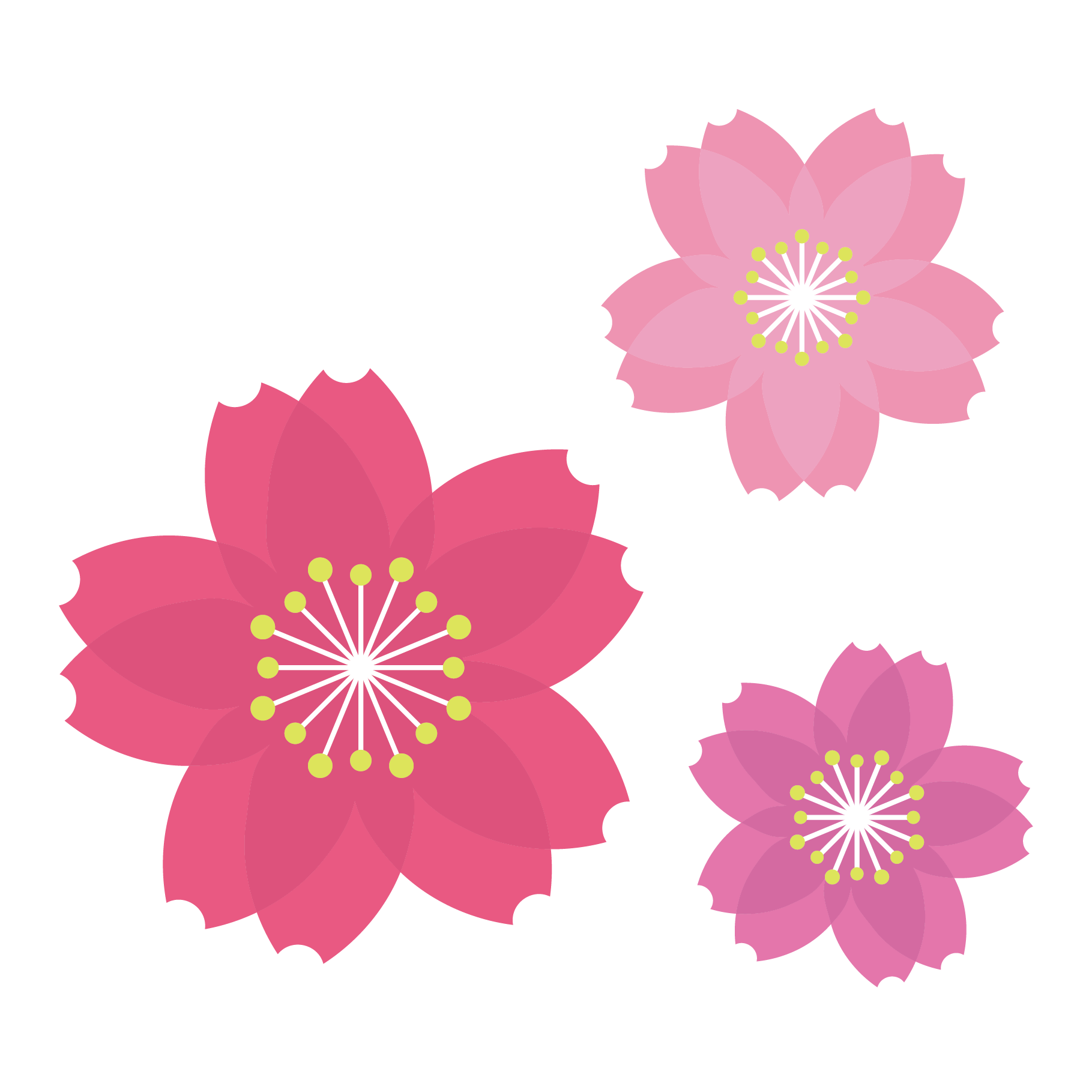 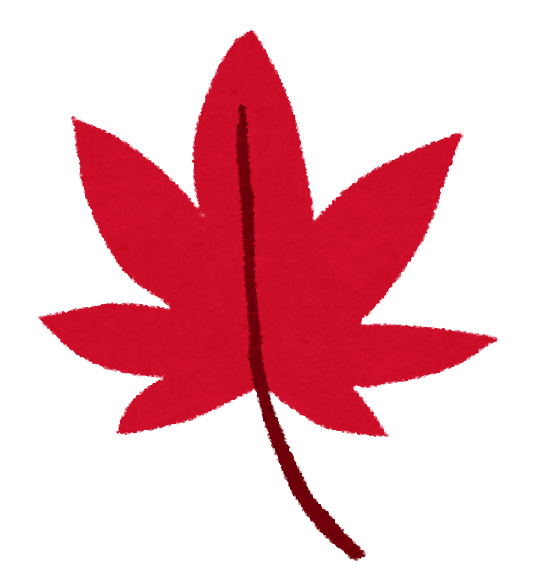 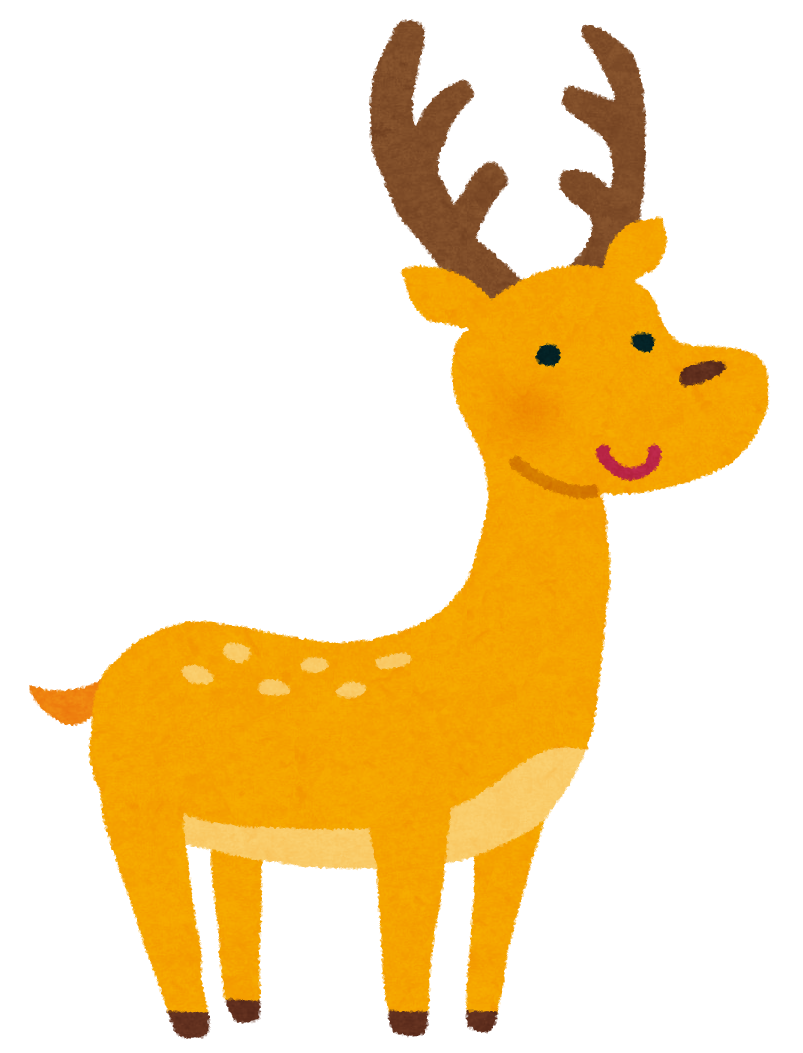 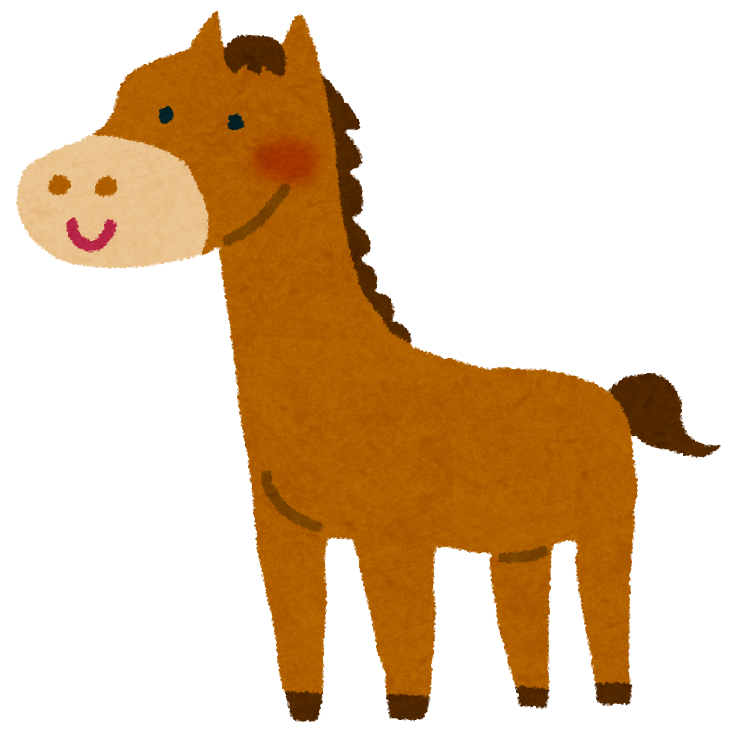 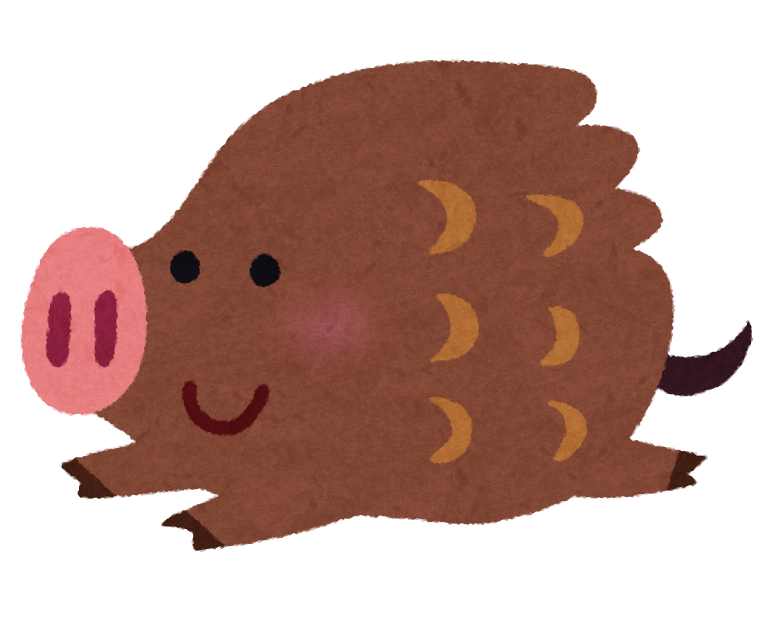 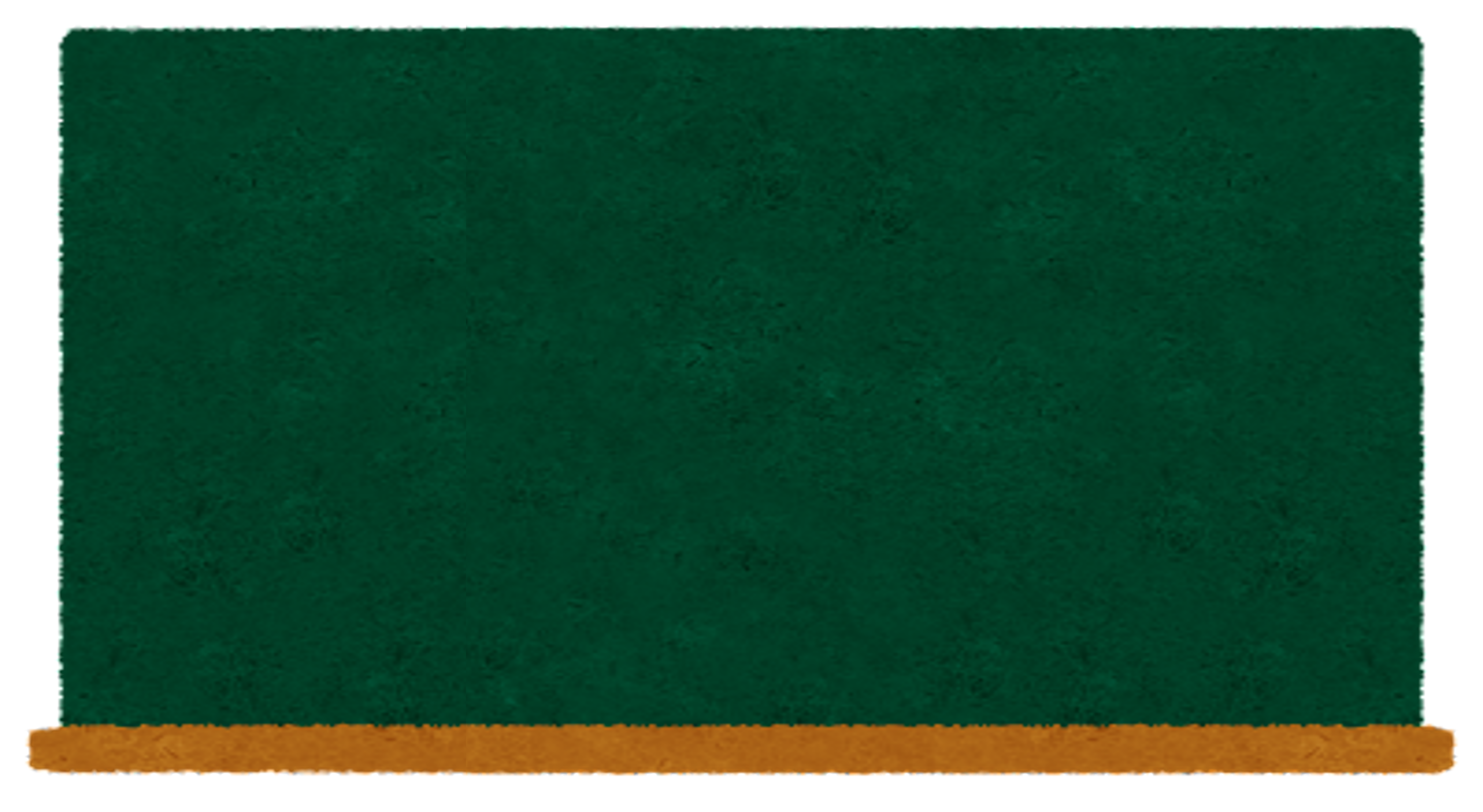 第４問
肉は英語でビーフ　鶏肉はチキン　豚肉は何というでしょう？
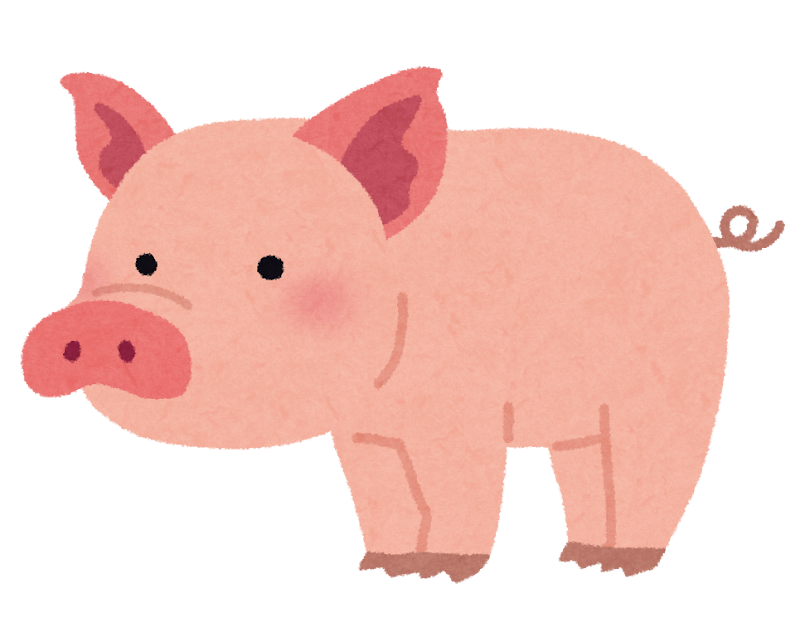 ①トン

②ポーク

③ホーク
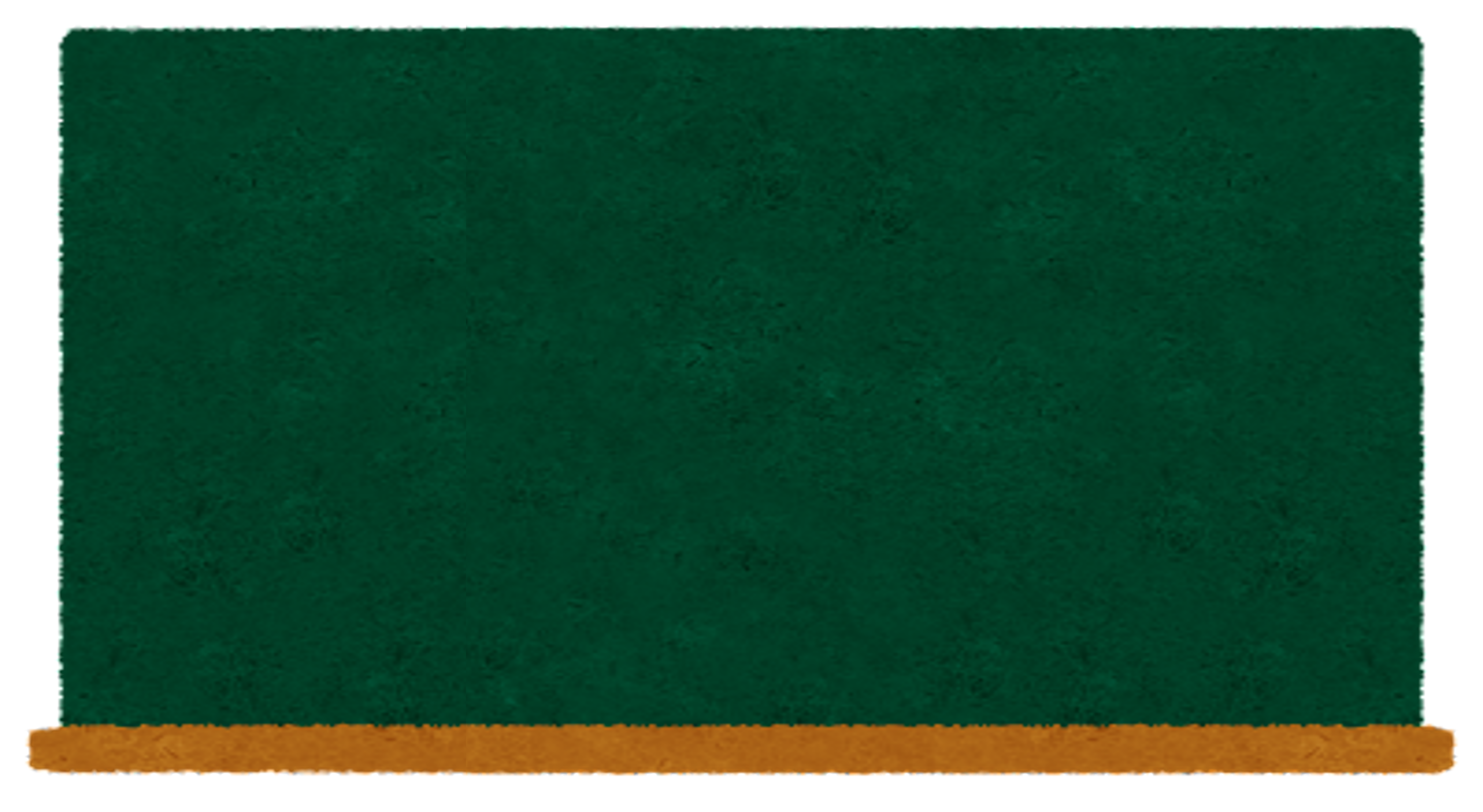 答え　②
豚肉のことは、英語でポークと言います。
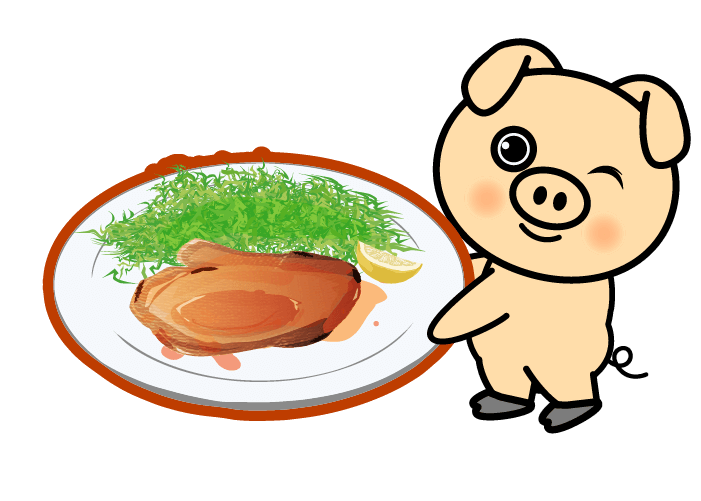 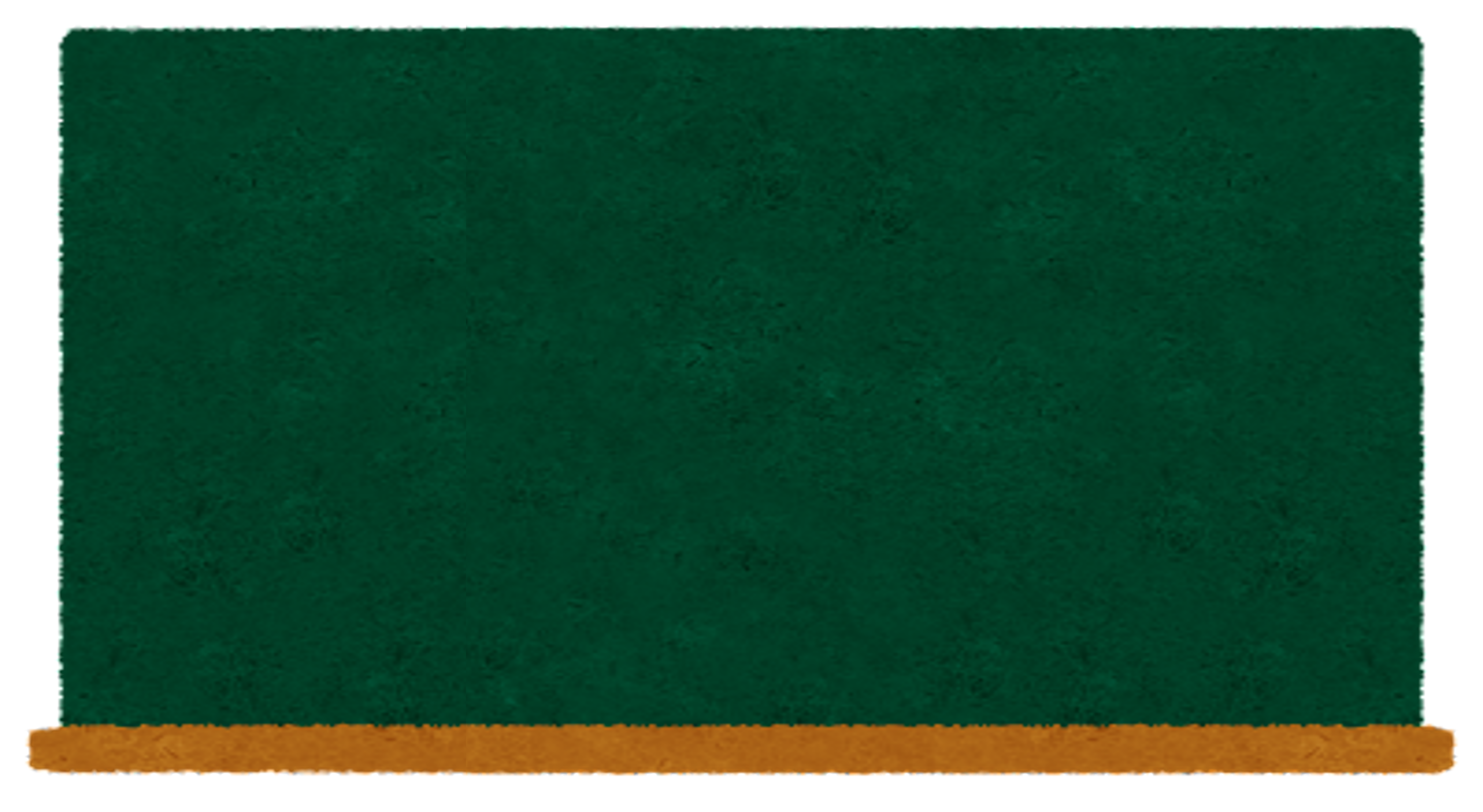 第５問
日本では、どの肉が一番食べられているでしょうか？
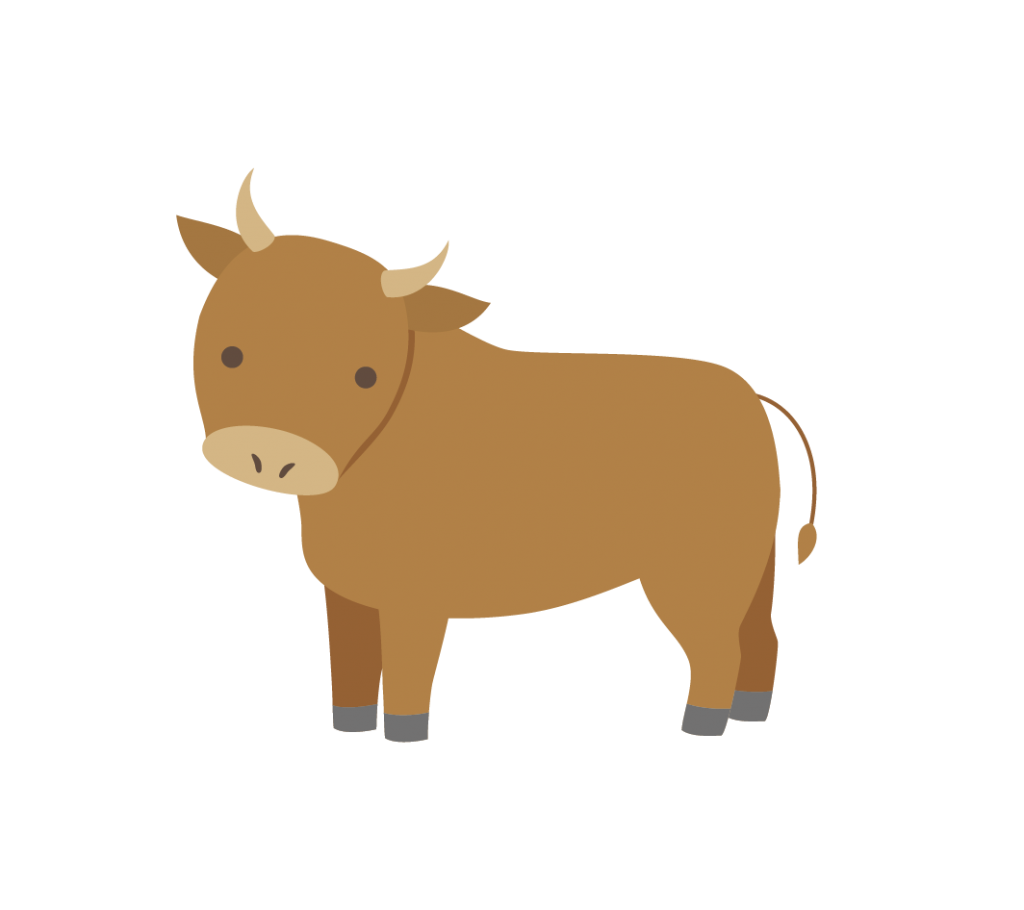 ①牛肉

②豚肉

③鶏肉
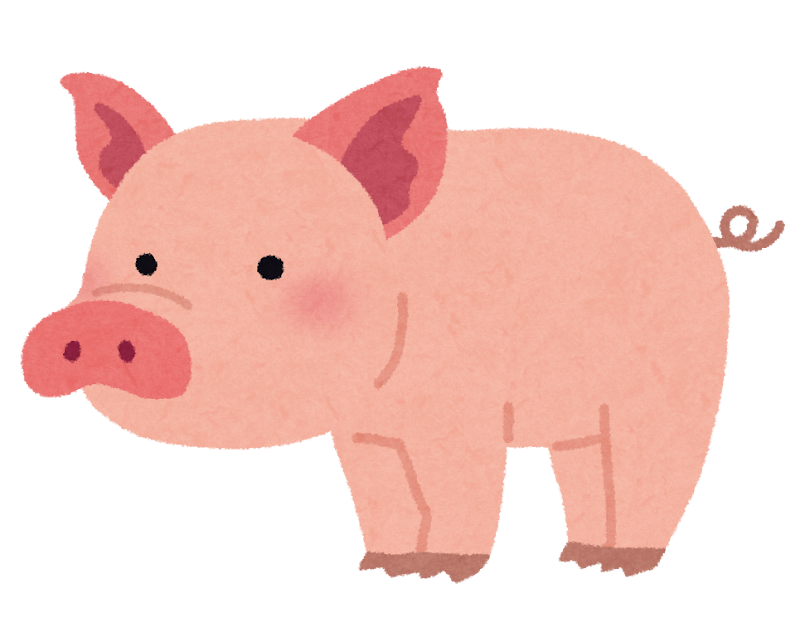 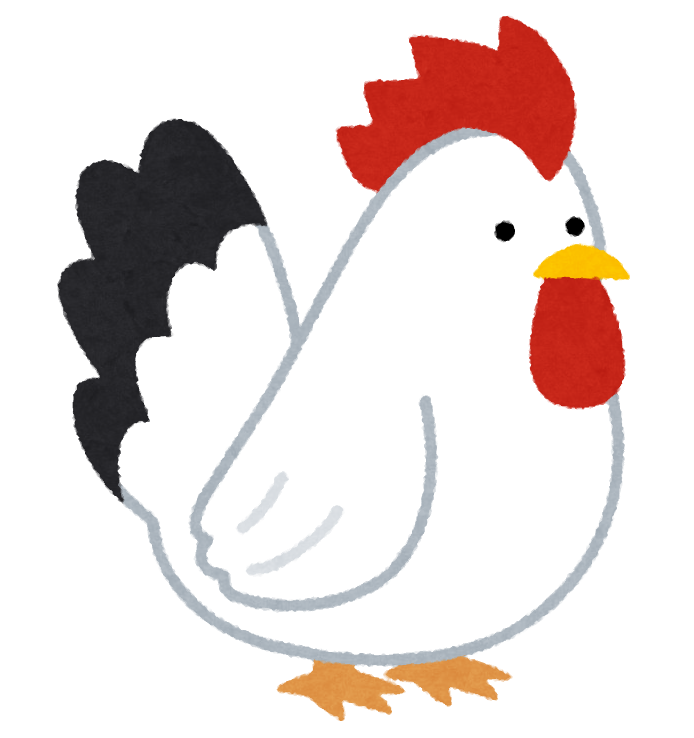 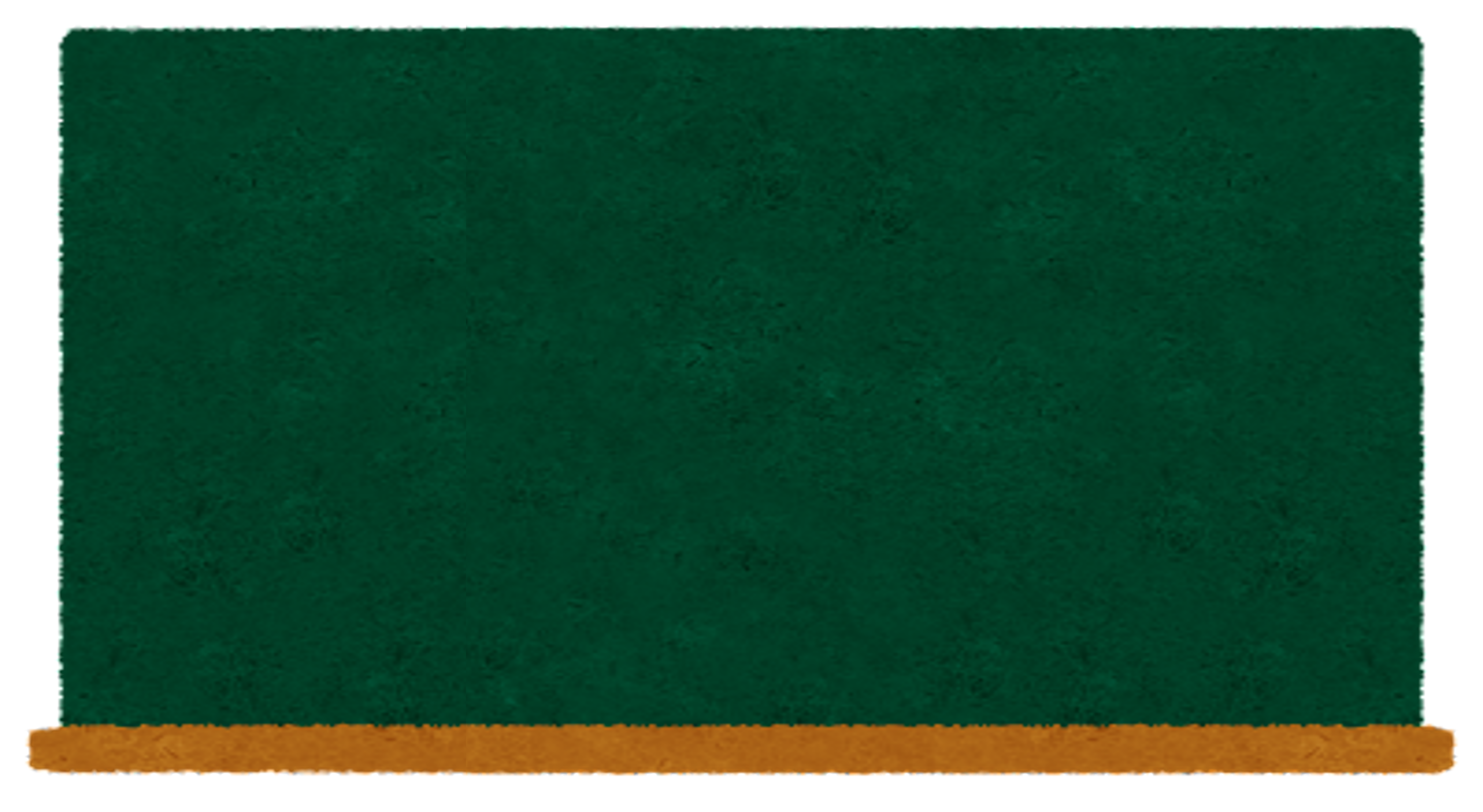 答え　③鶏肉
鶏肉は値段が安いことや、ヘルシーで健康によいイメージがあることなどが、鶏肉が1位である理由として挙げられます。
2位は、豚肉、3位は牛肉です。
３位
1位
２位
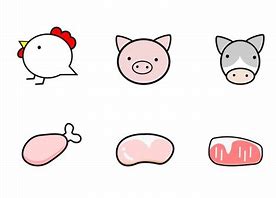 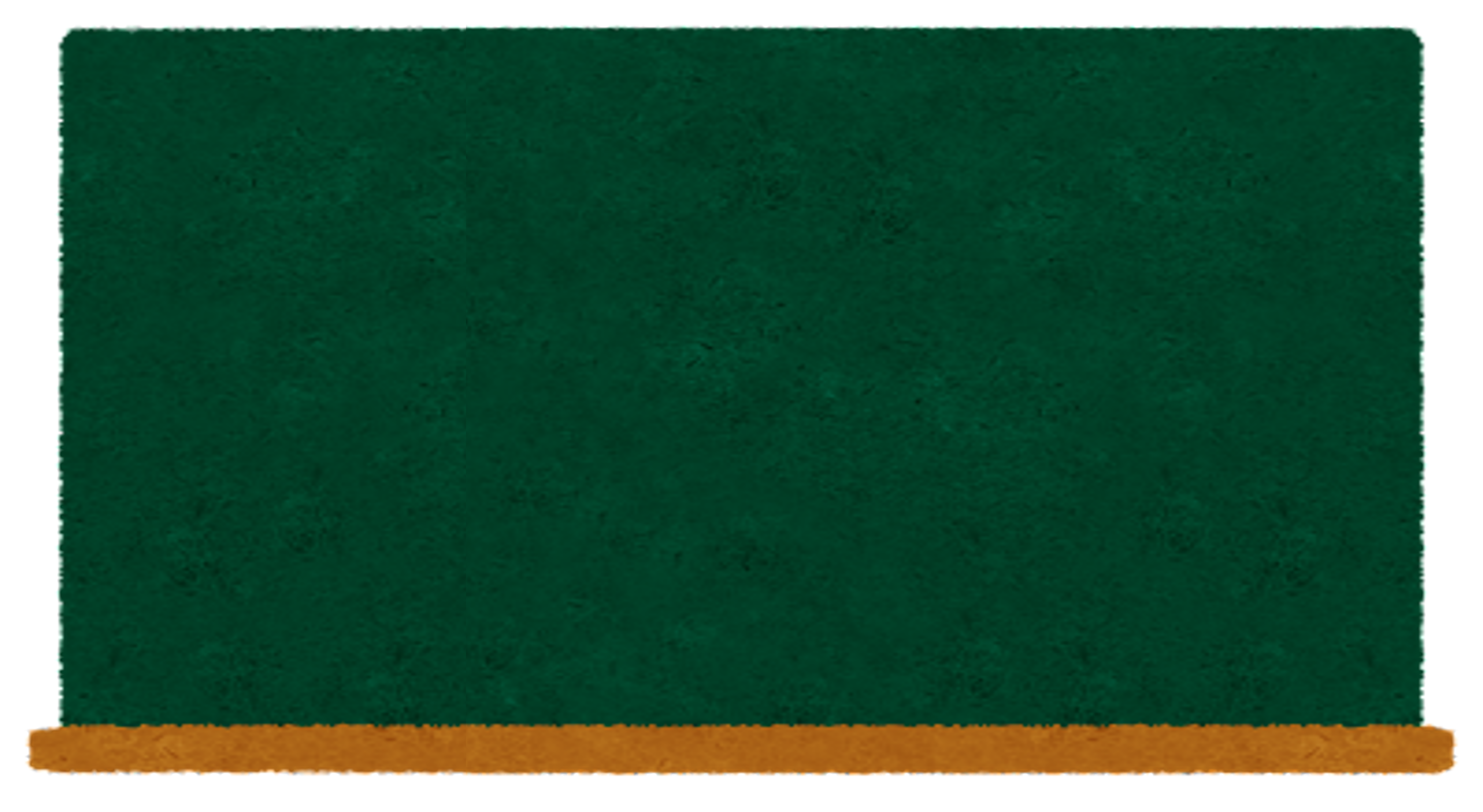 第６問
どの肉にも多く含まれているのは、どの栄養分でしょうか？
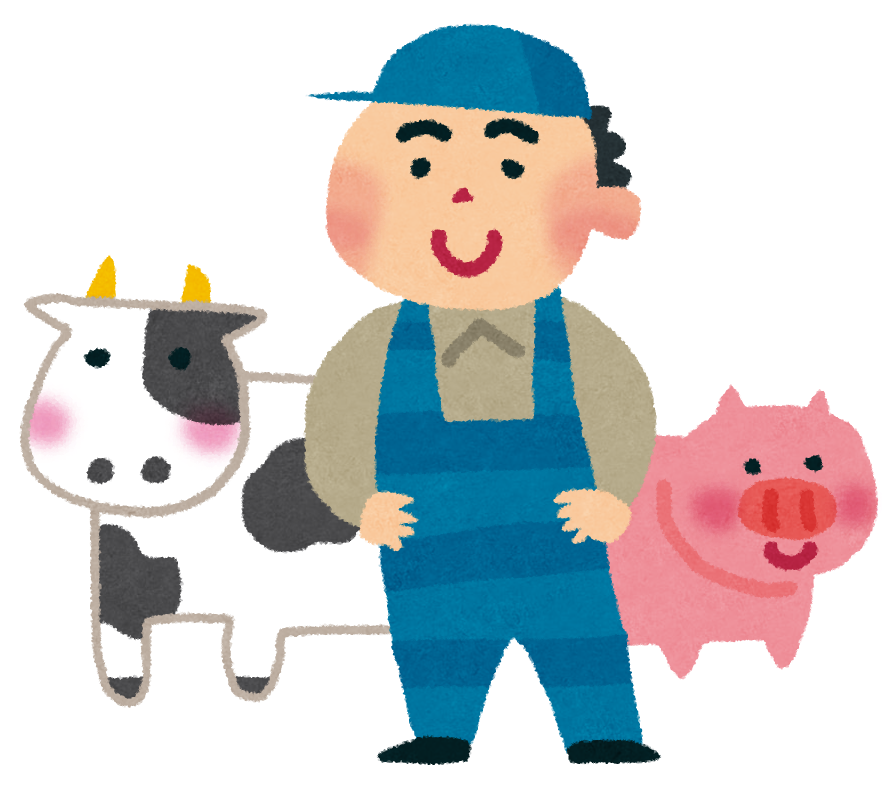 ①たんぱく質

②炭水化物

③ビタミン
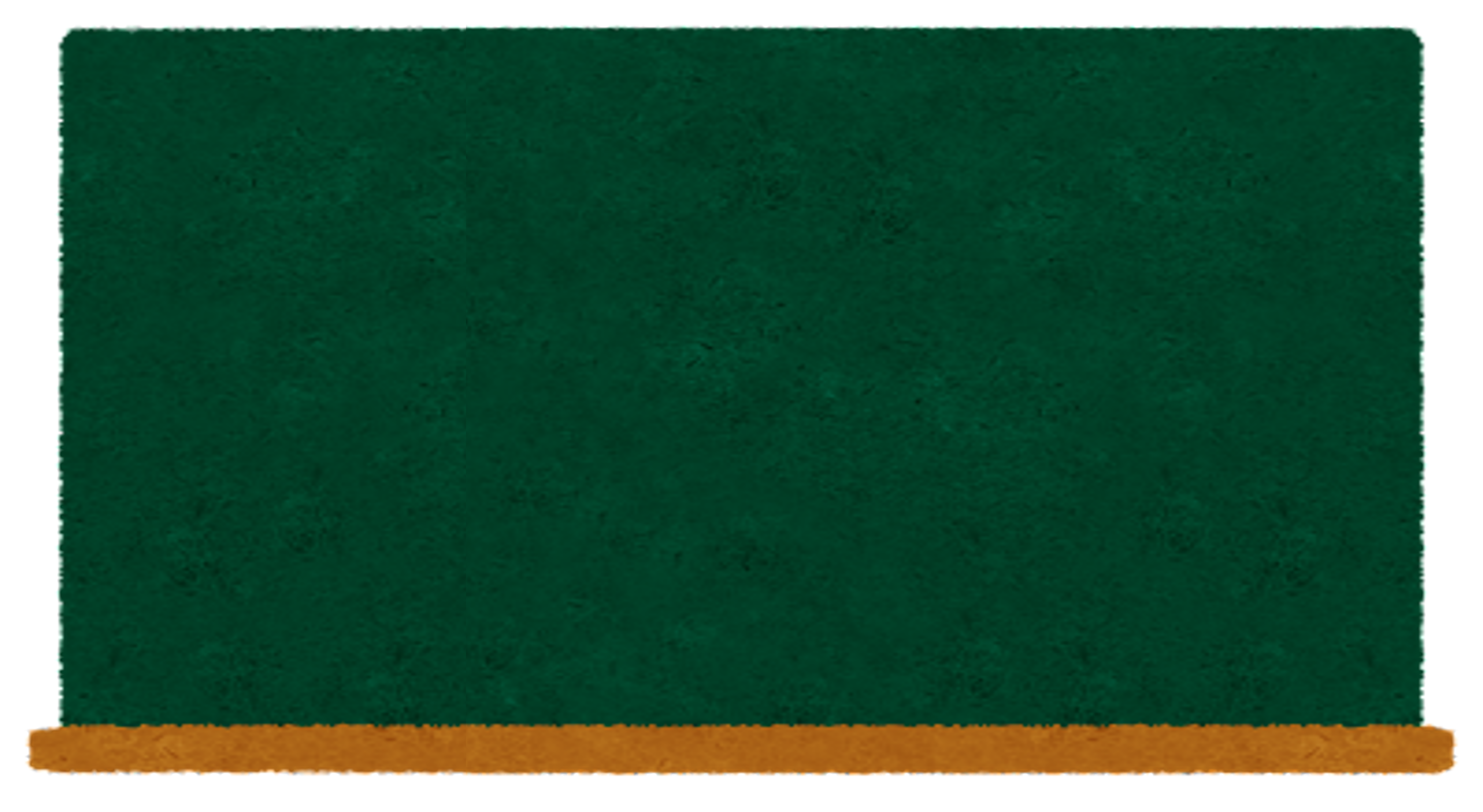 答え①
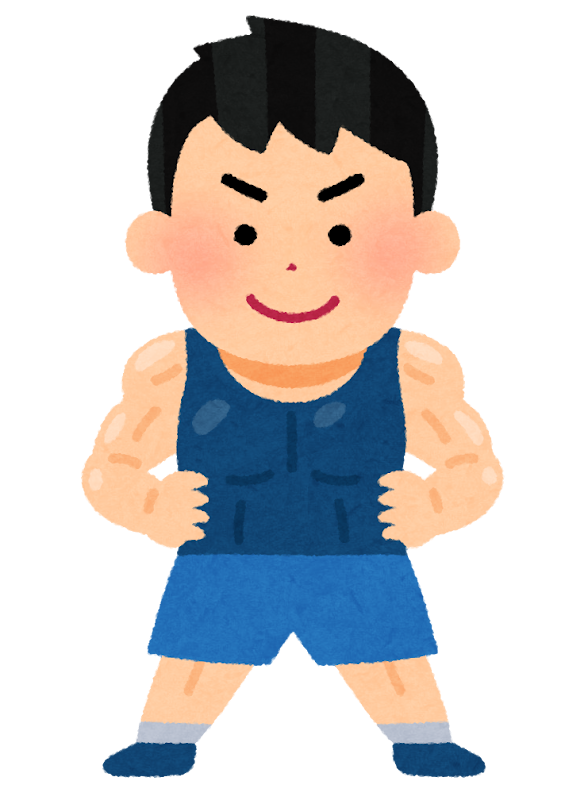 たんぱく質です。
ですから、肉を食べると筋肉を作ってくれます。
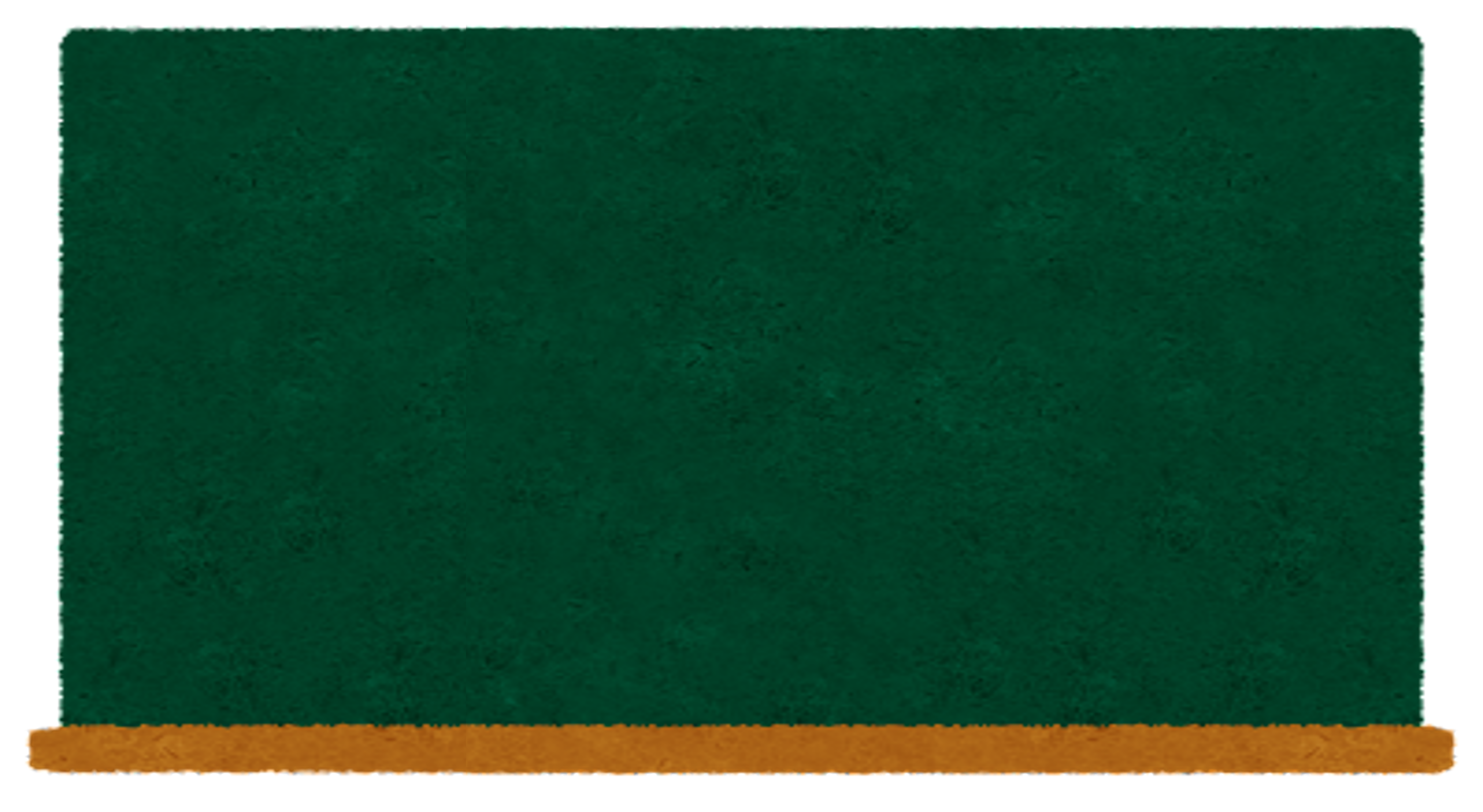 第７問
ハムは何のお肉で作るのでしょうか？
①牛肉

②豚肉

③鶏肉
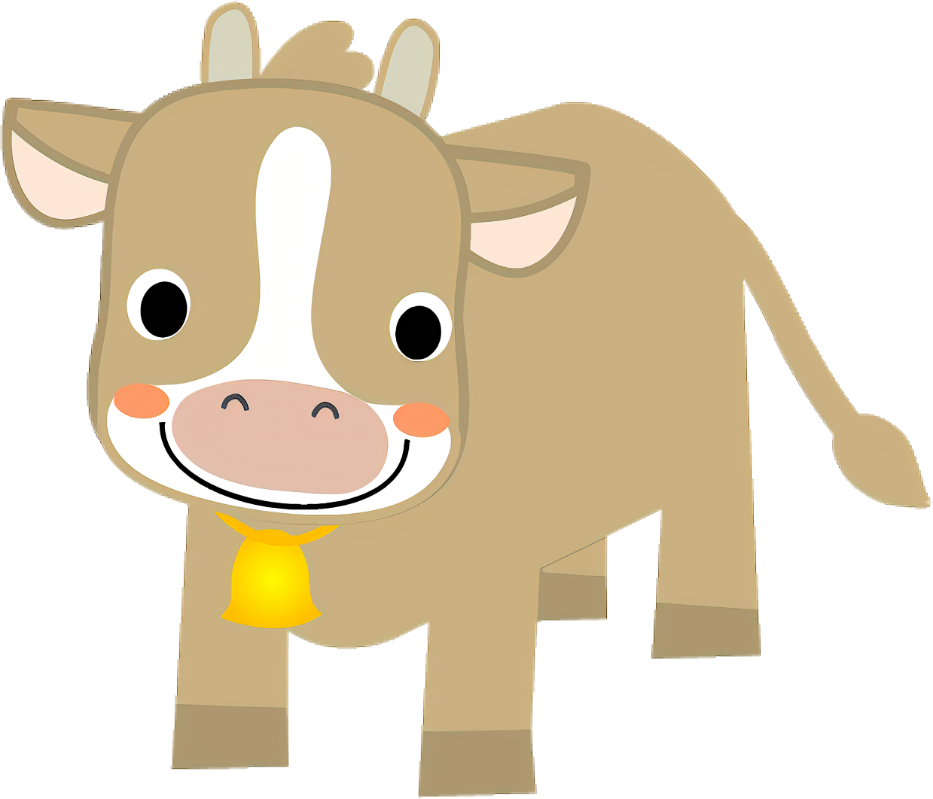 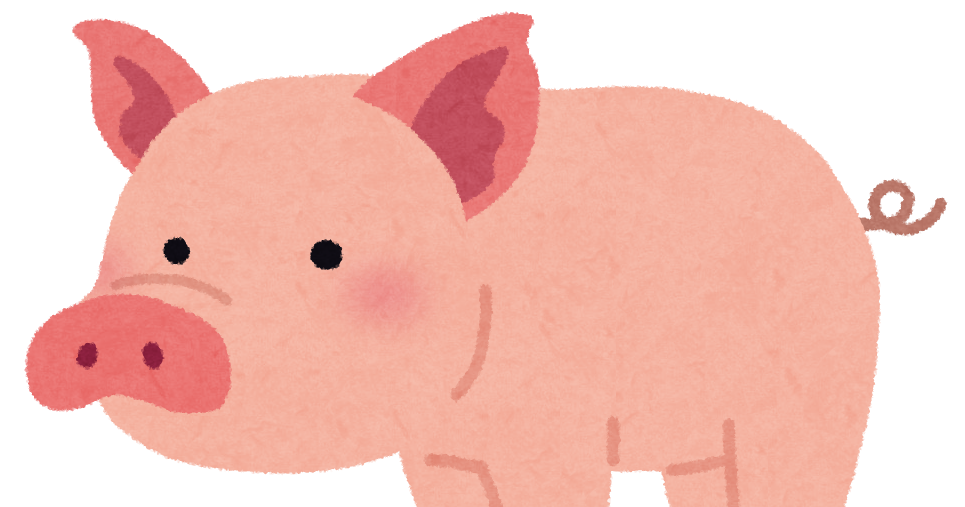 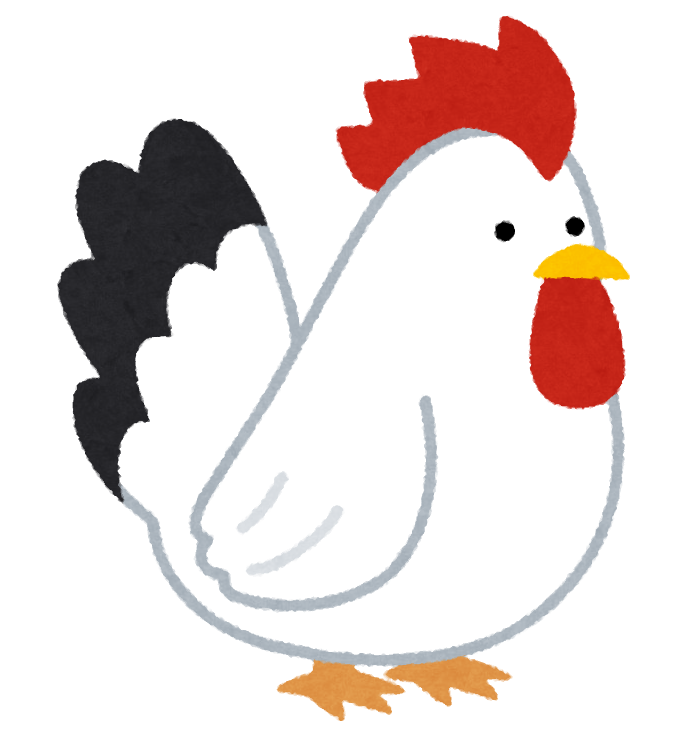 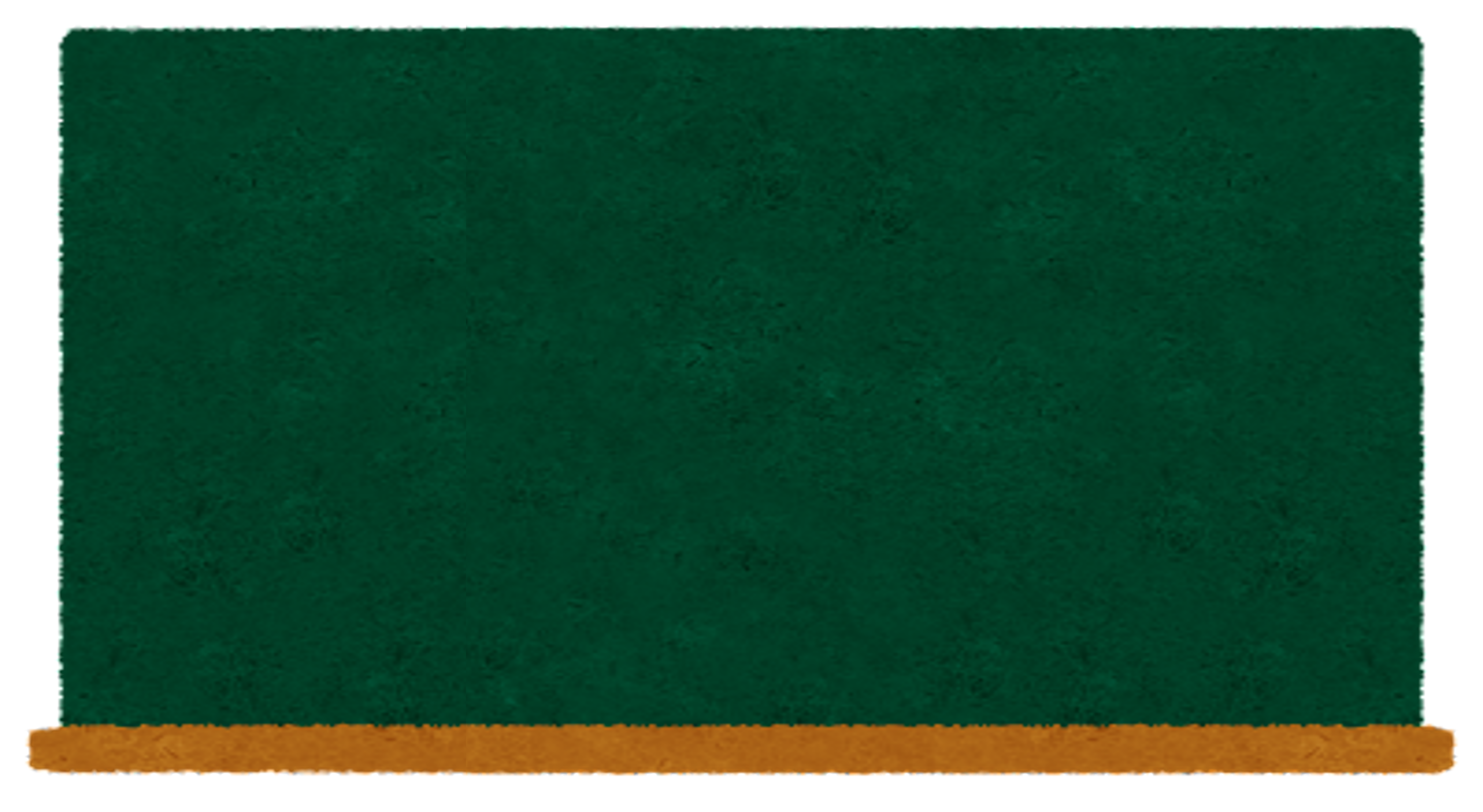 答え　②豚肉
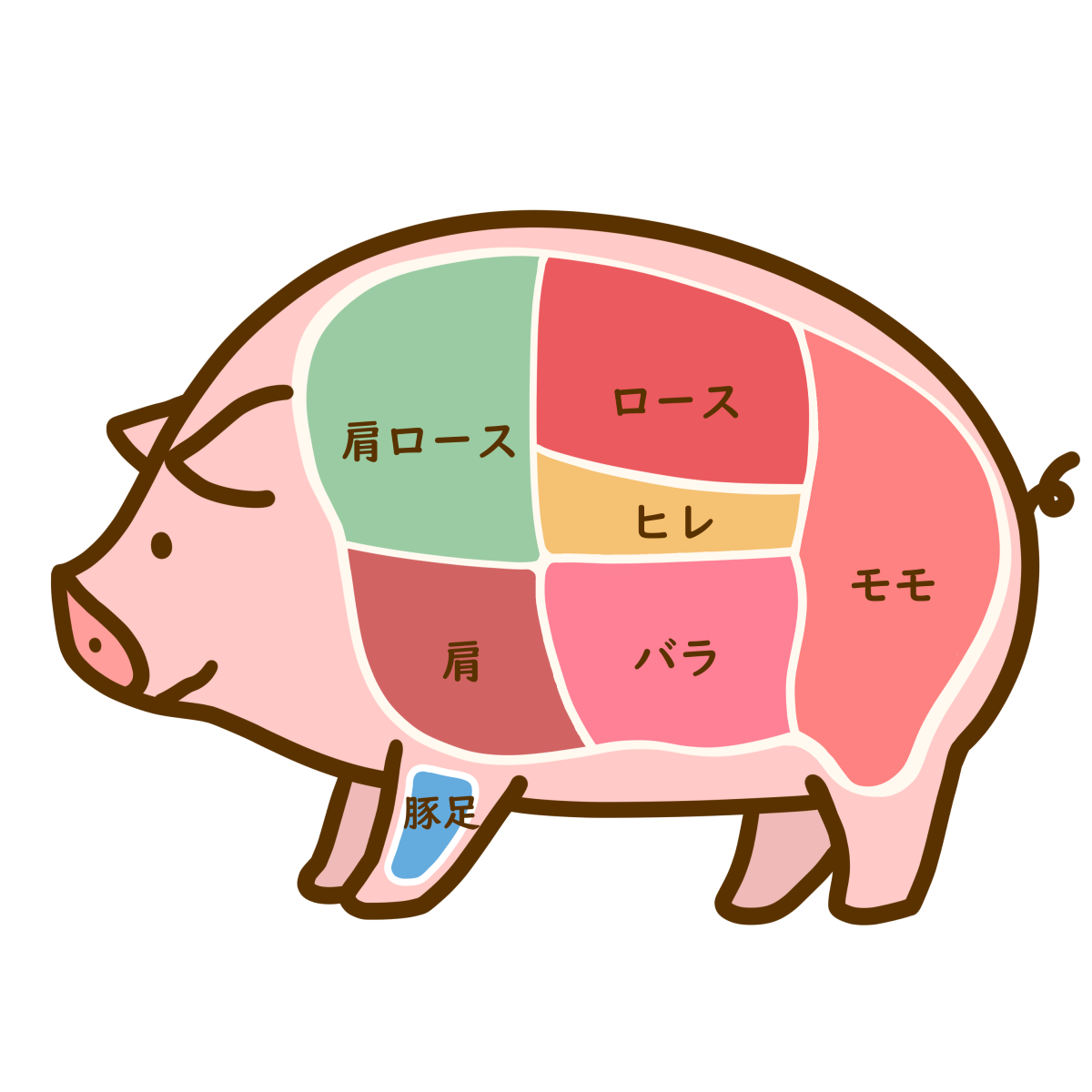 ハムは、豚の後ろ足からとれる「もも肉」から作られています。
ベーコンは、豚のバラ肉（あばら骨の近くからとれる）から作られています。
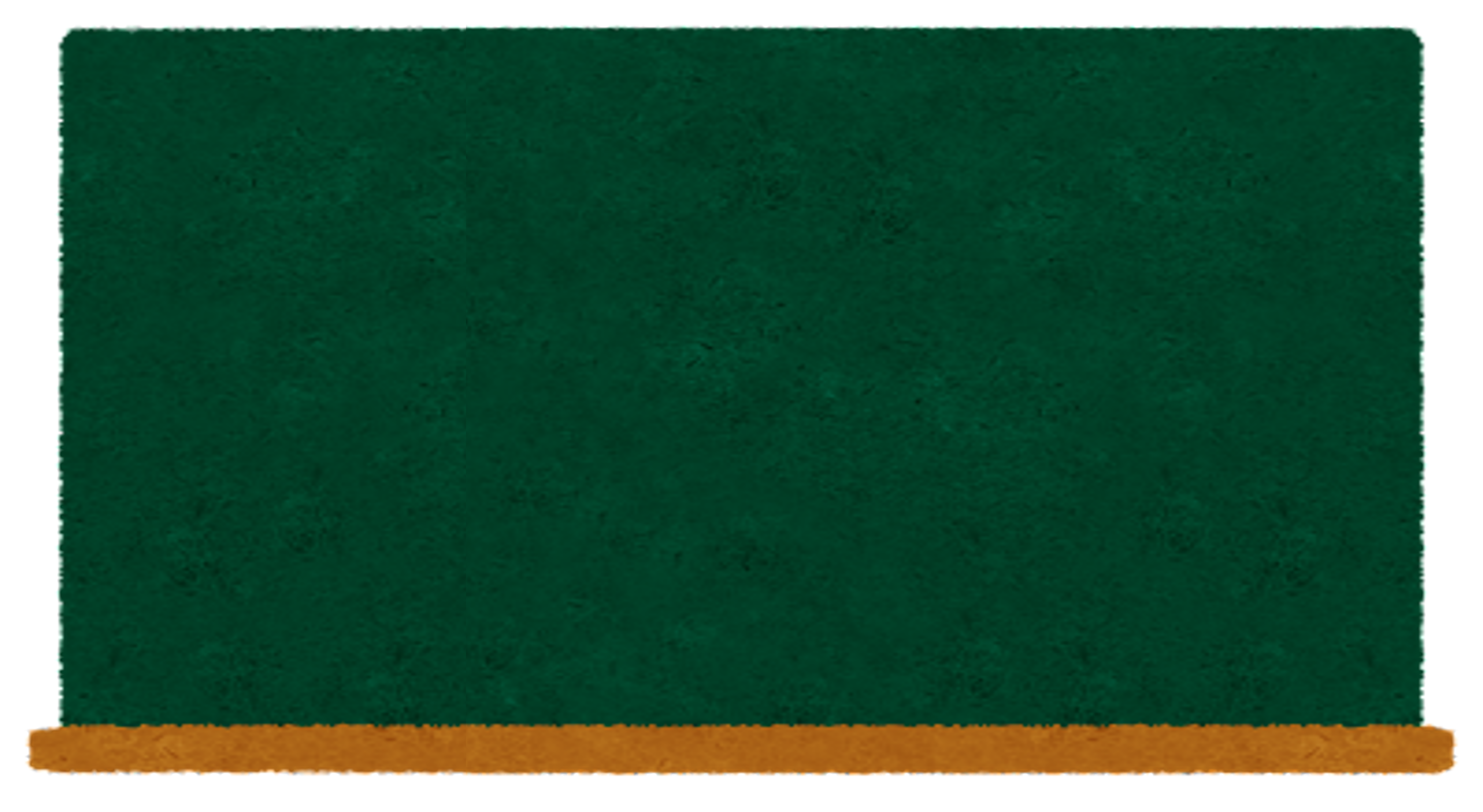 第８問
北海道で食べられる料理に「ジンギスカン」があります。何のお肉を使っているのでしょうか？
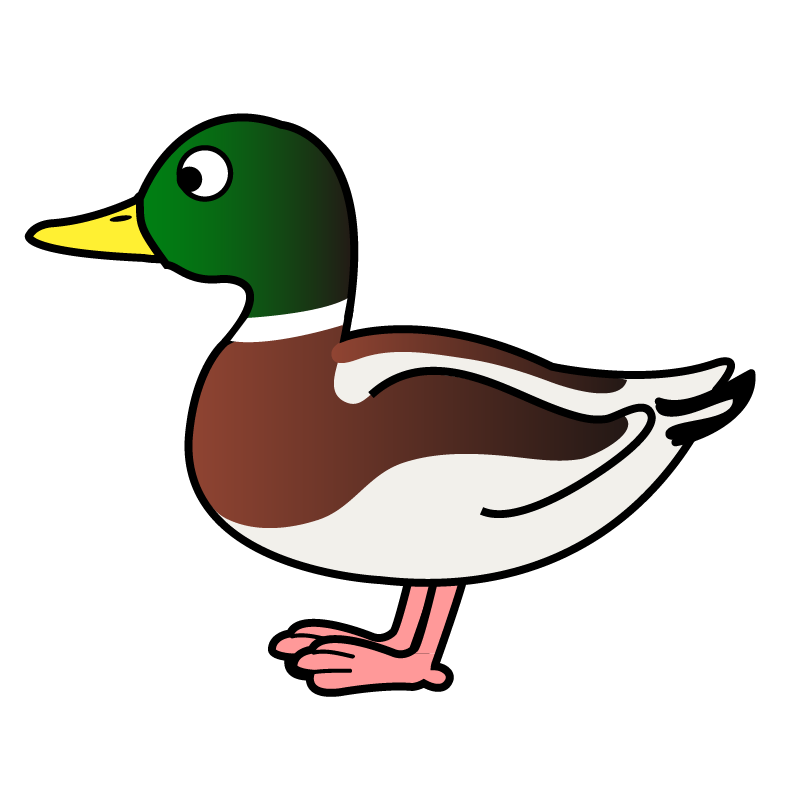 ①カモ肉

②羊の肉

　　③牛肉
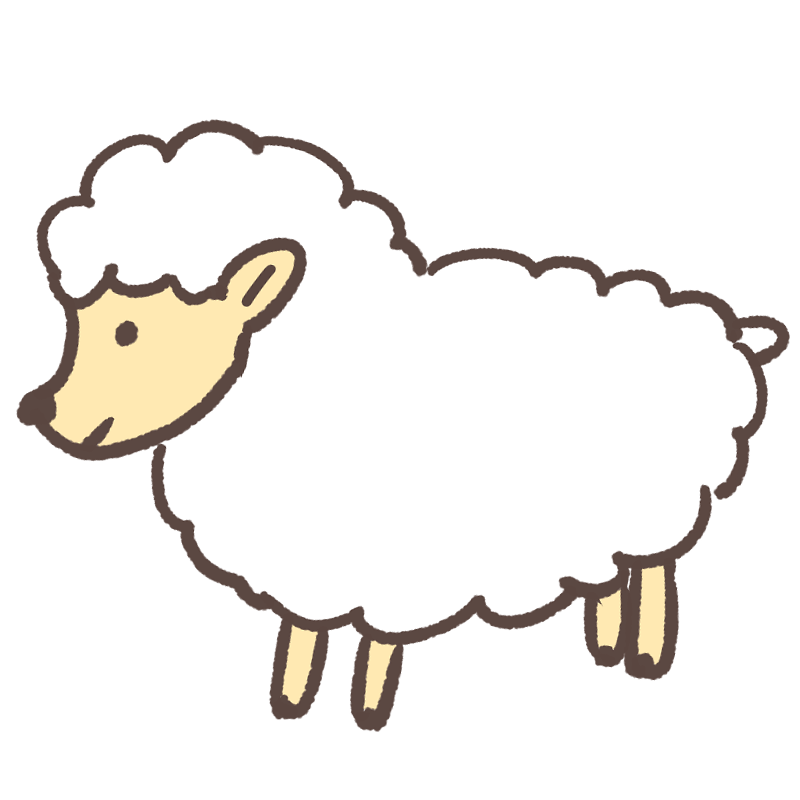 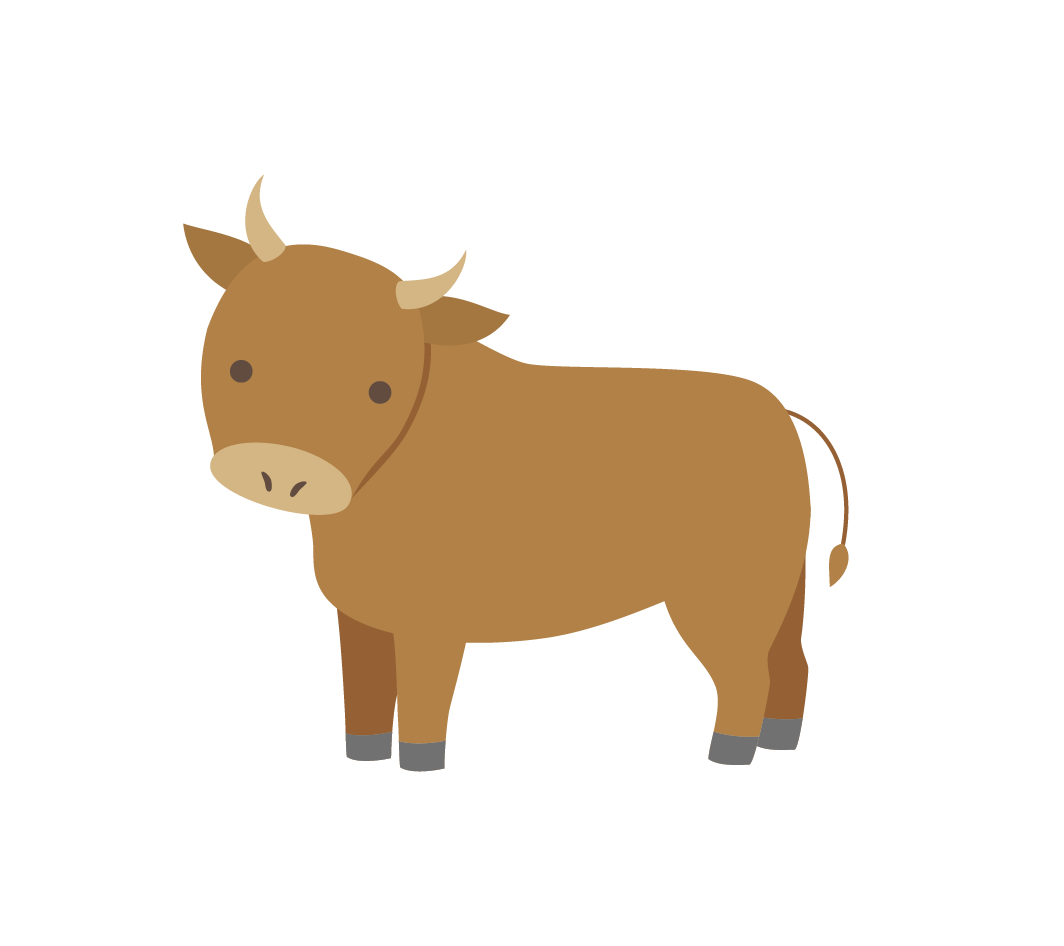 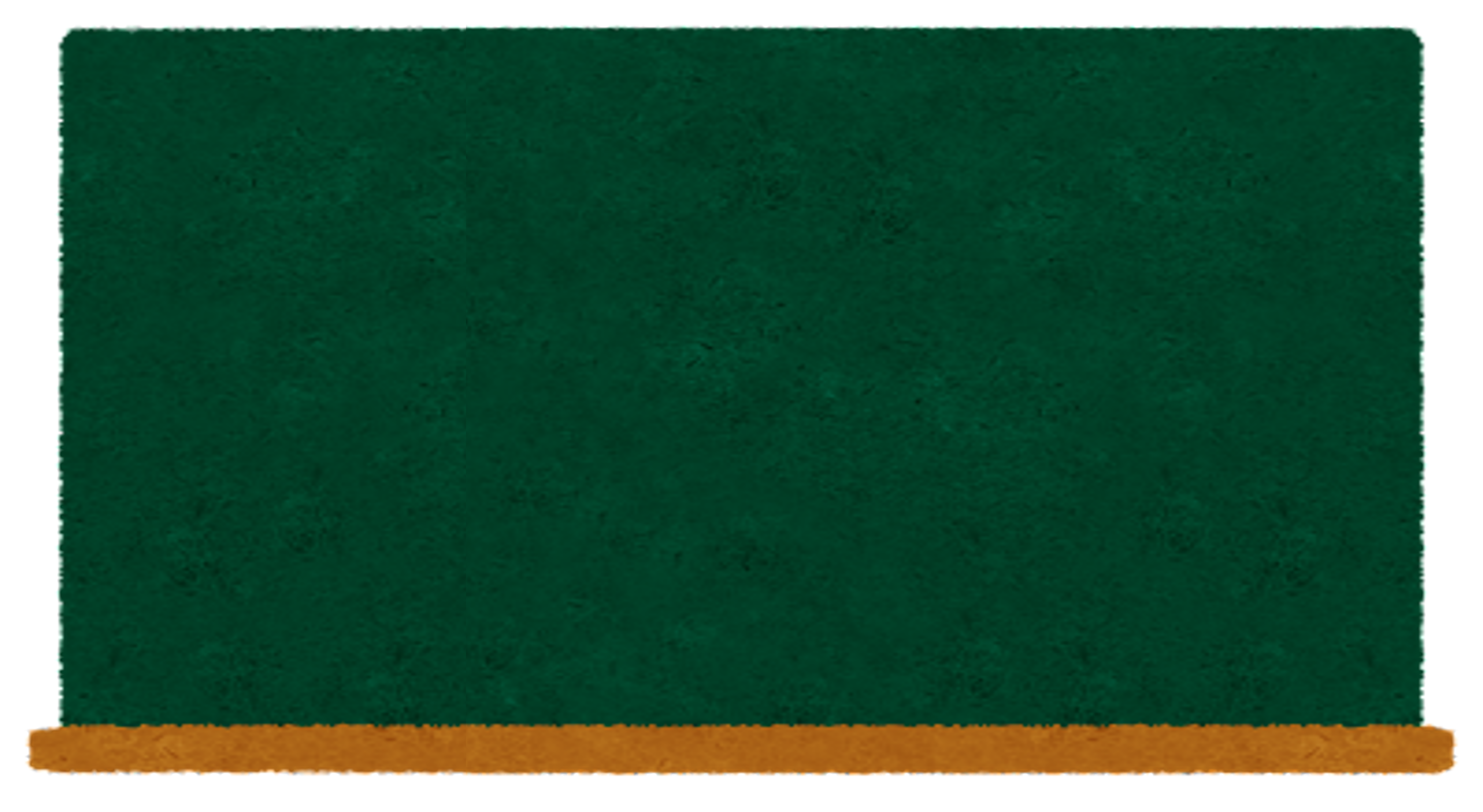 答え　②羊の肉
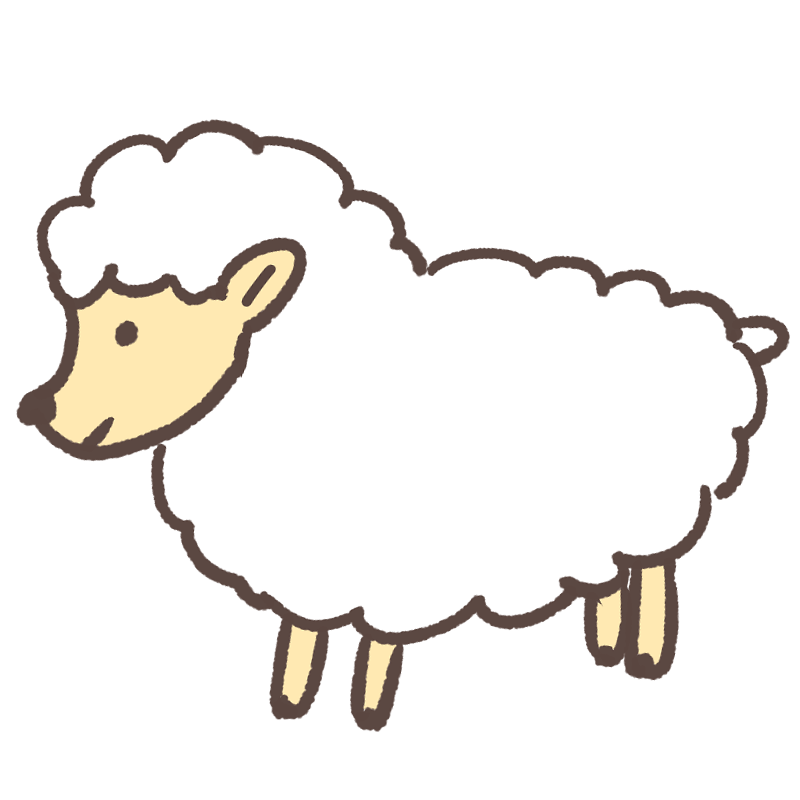 ジンギスカンは、羊の肉を使います。
専用の鍋があり、真ん中で肉を焼いて回りで野菜を焼きます。